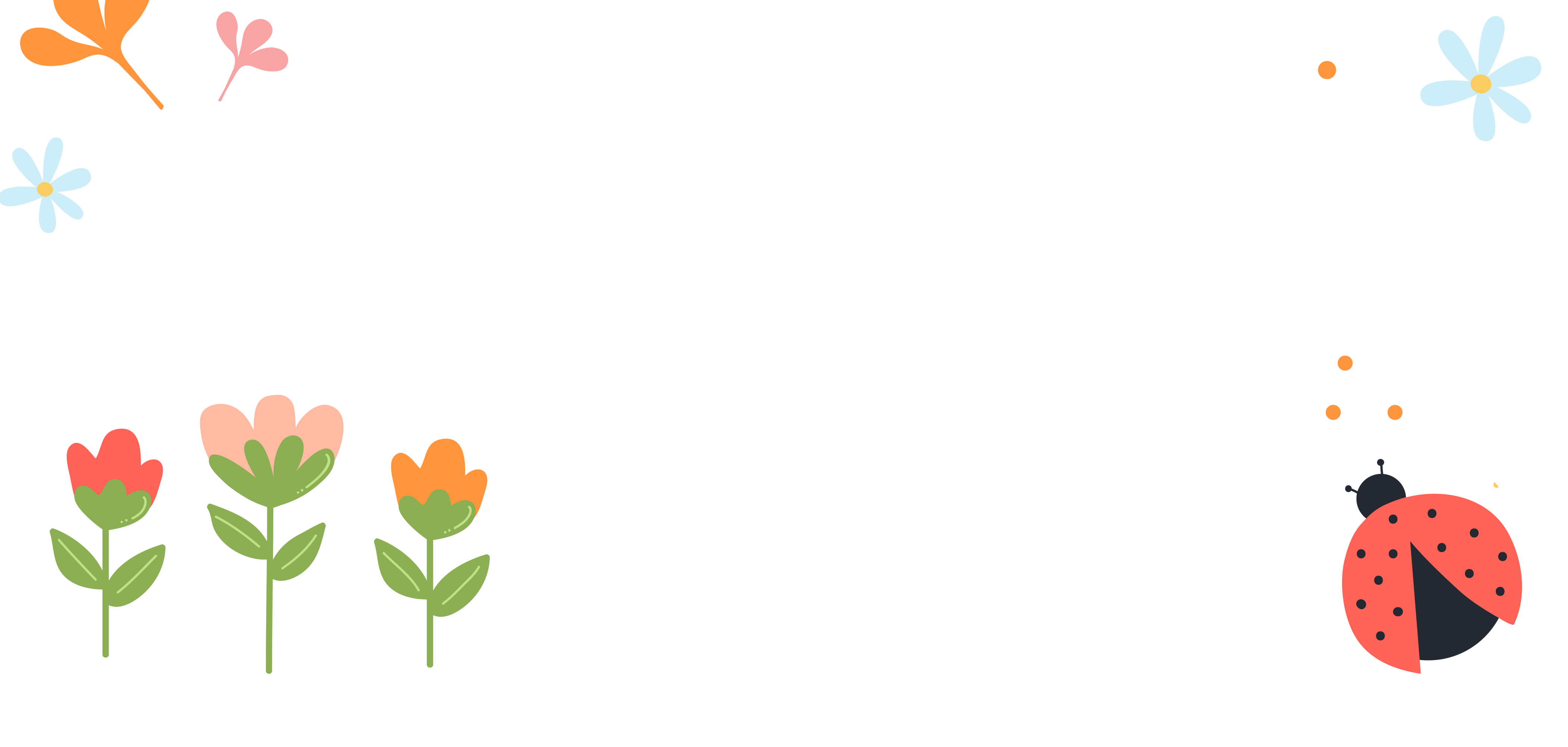 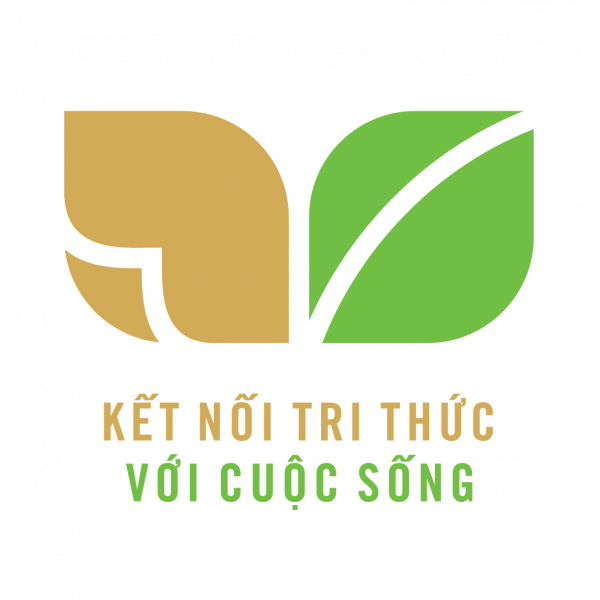 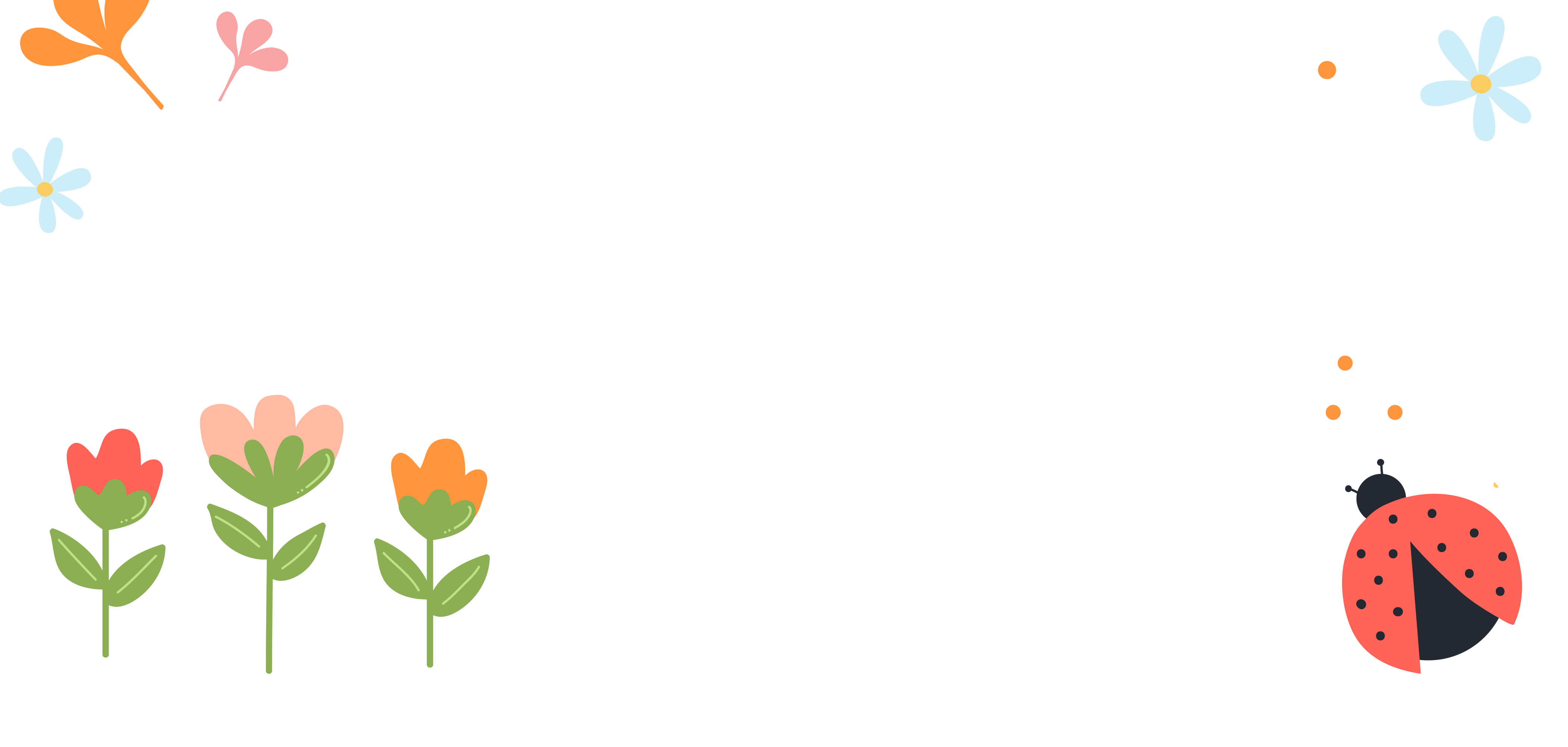 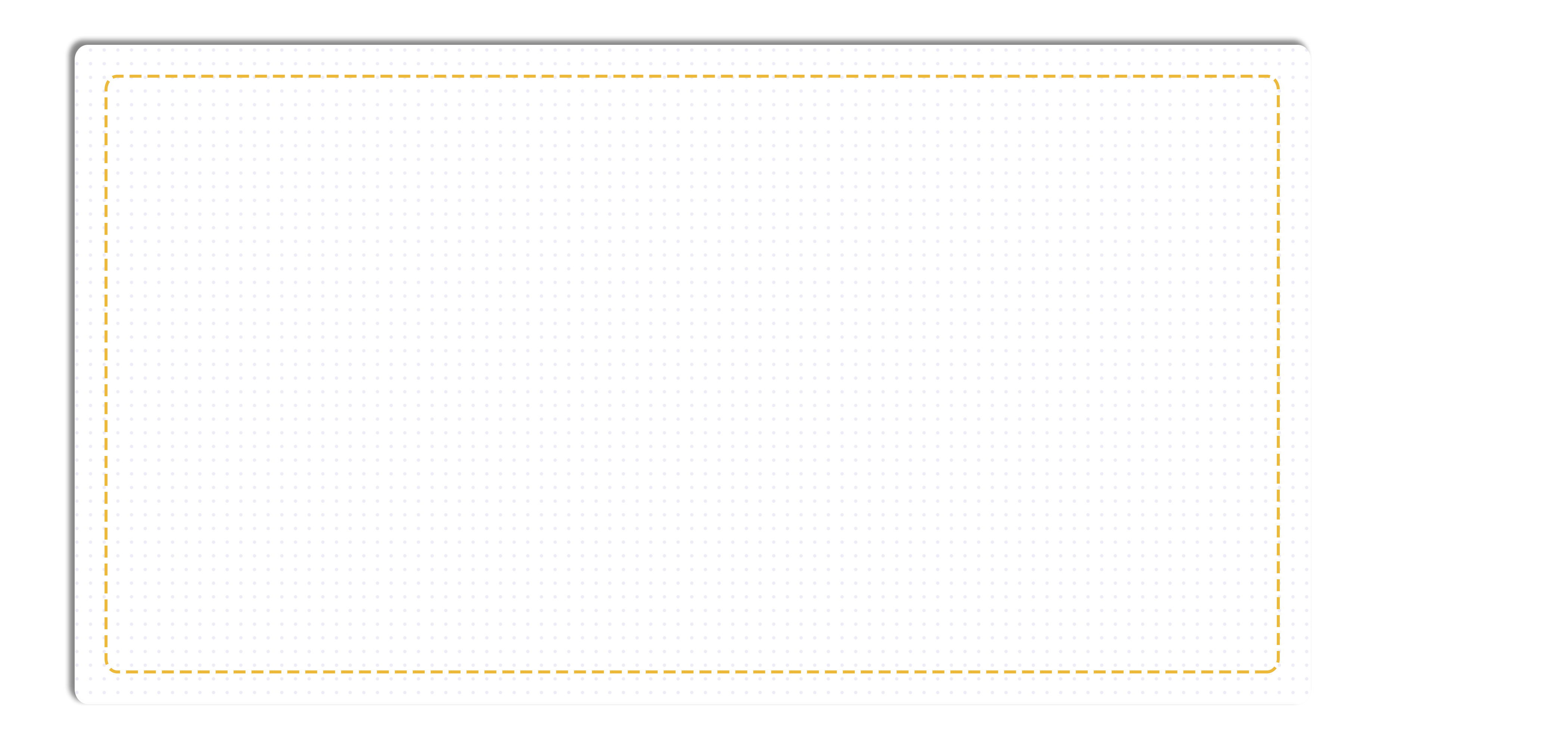 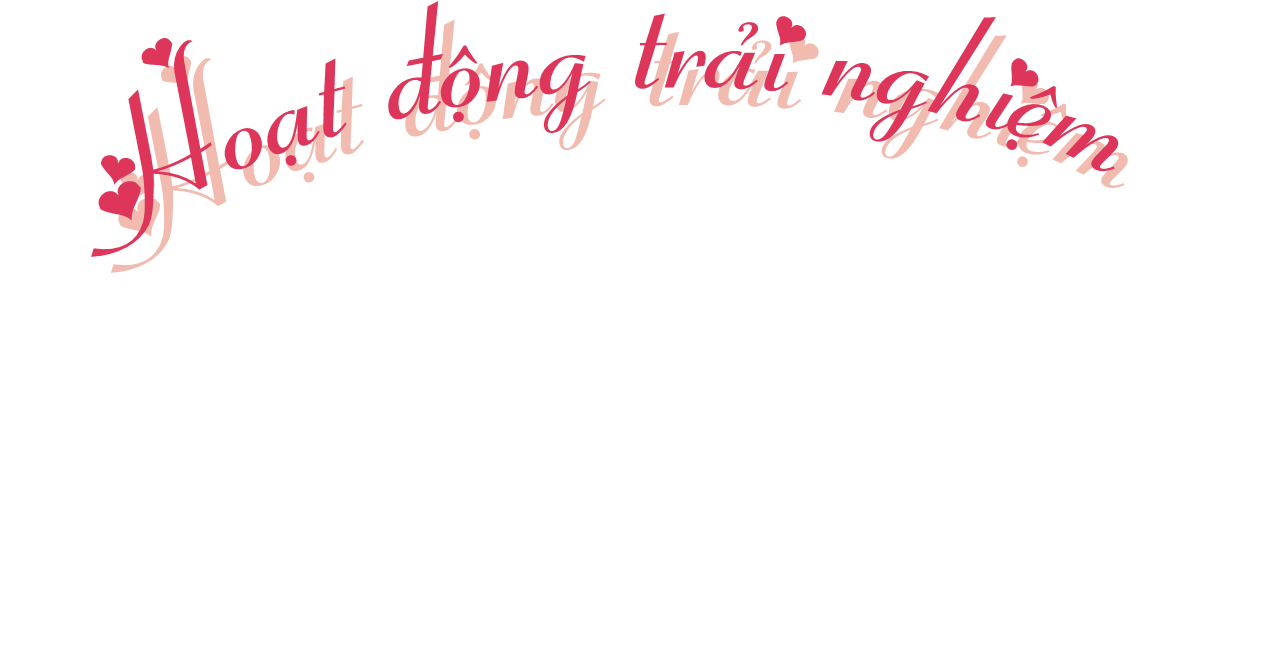 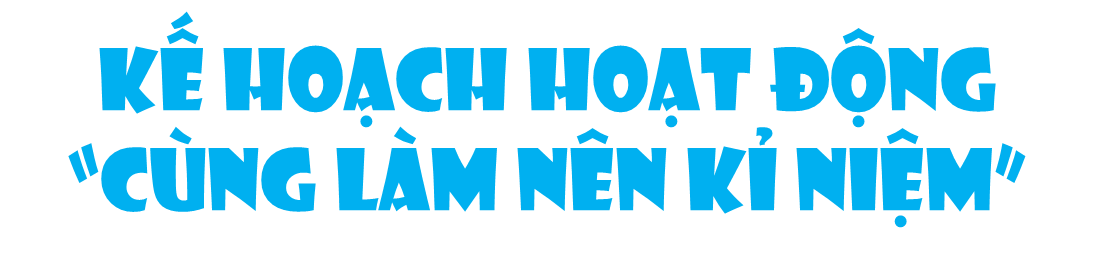 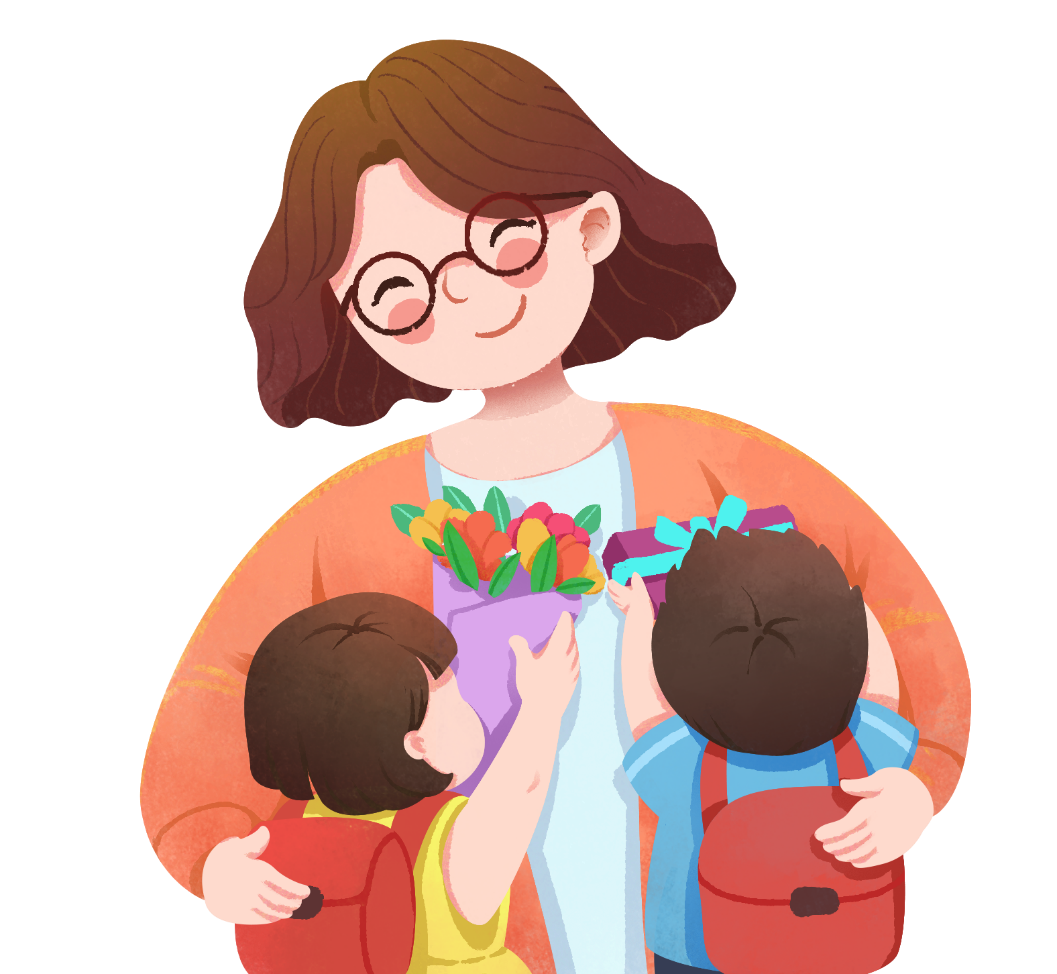 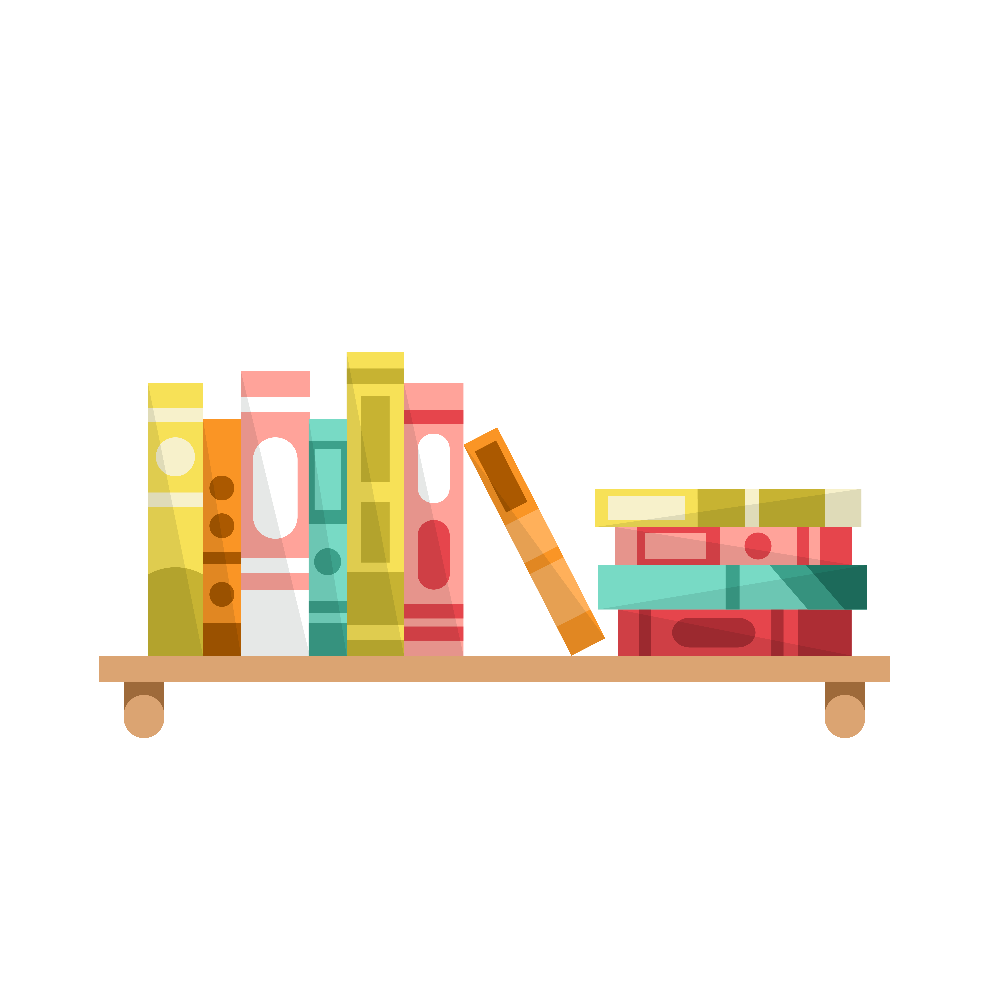 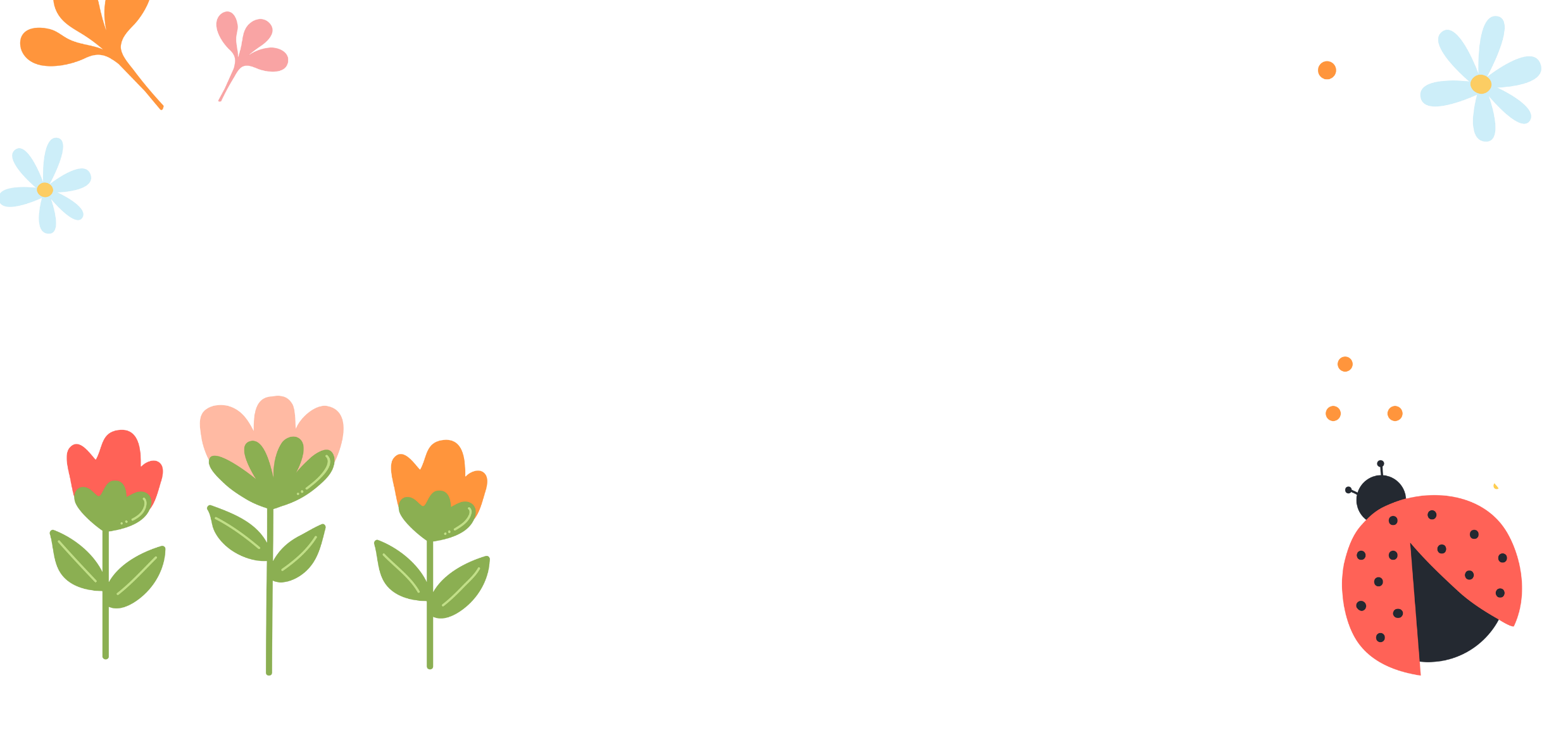 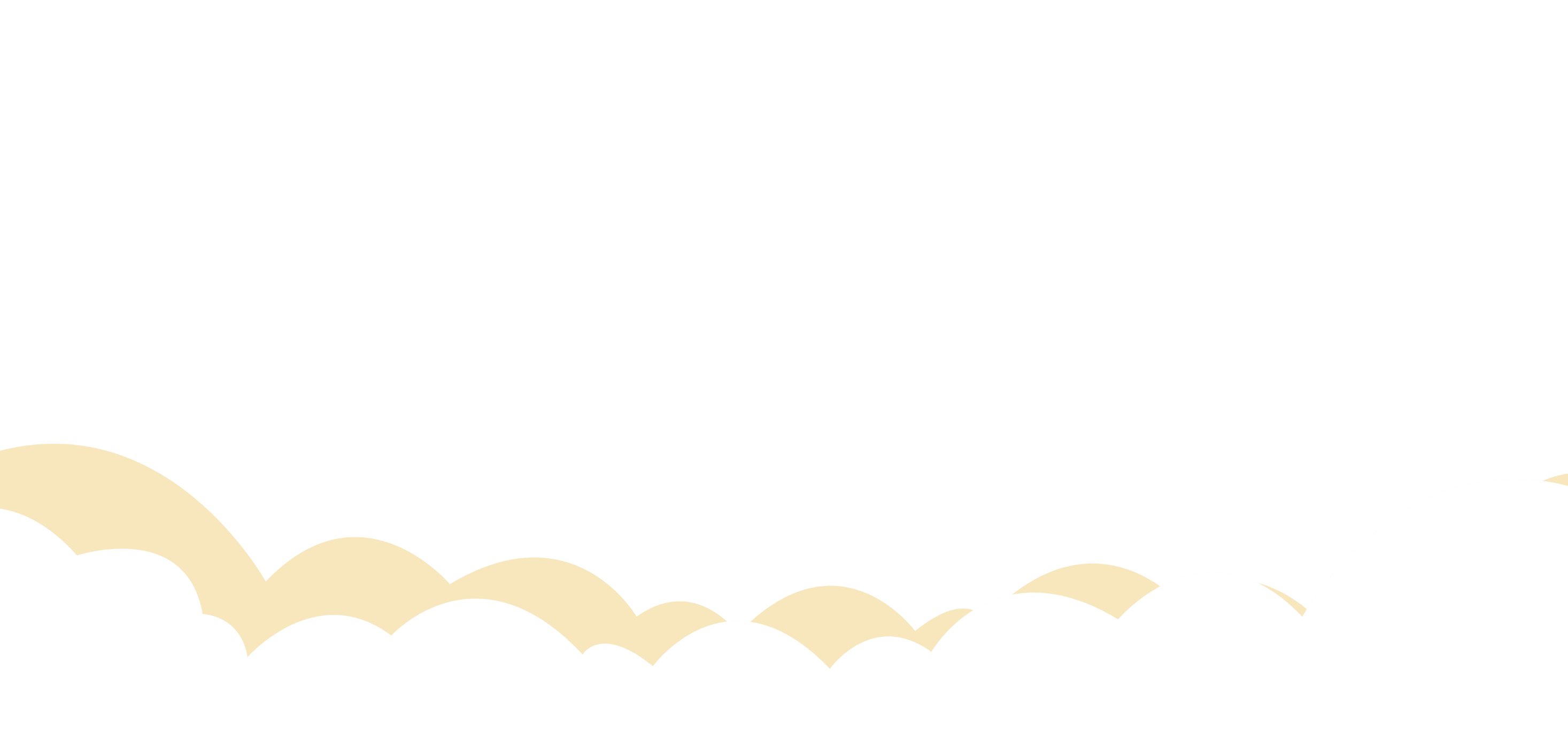 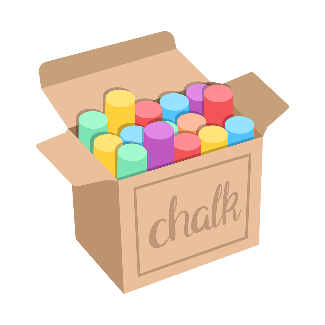 [Speaker Notes: Để có được tình bạn đẹp các em hãy đến với bài học ngày hôm nay – Chủ đề 2 – Tiết 2: Kế hoạch hoạt động “Cùng làm nên kỉ niệm”.]
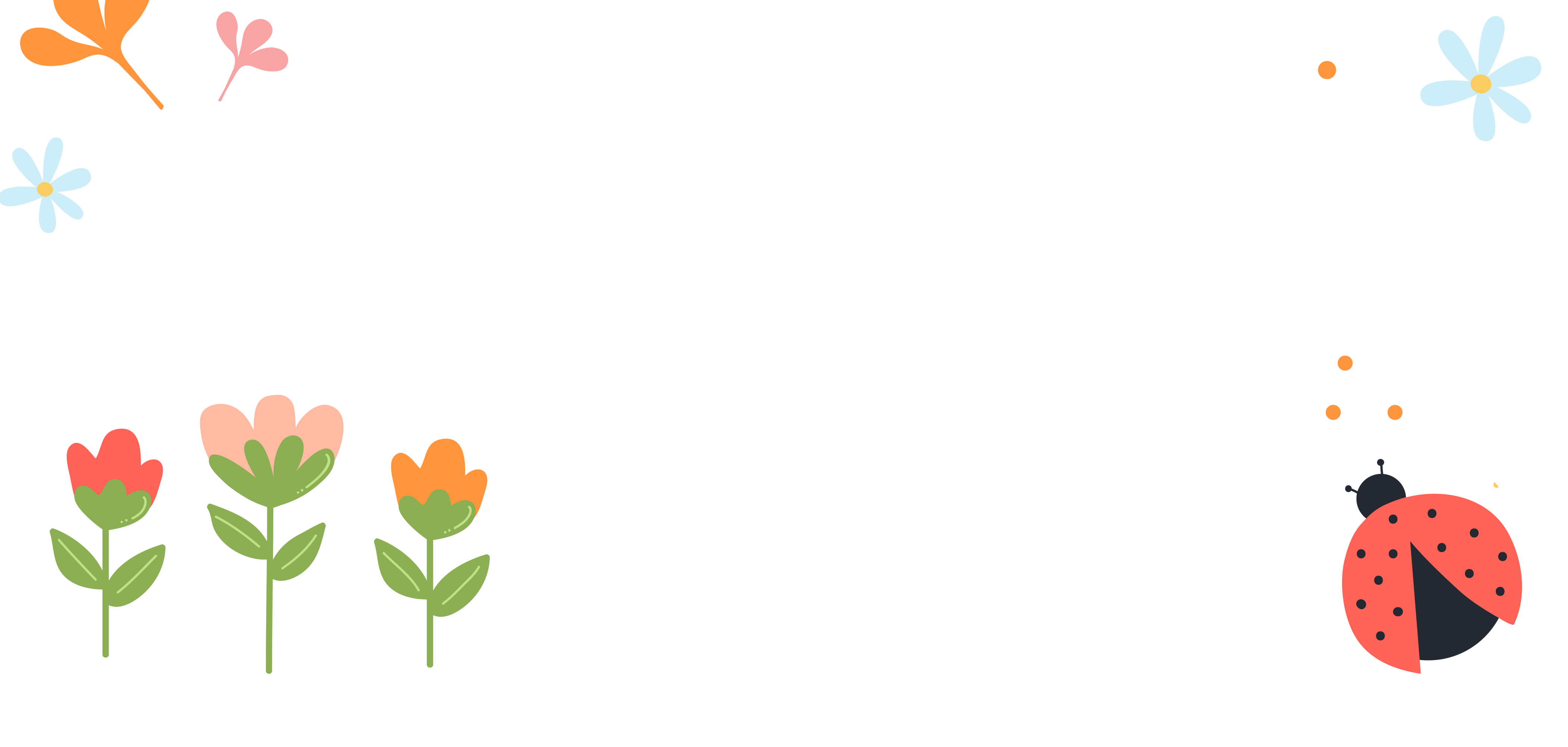 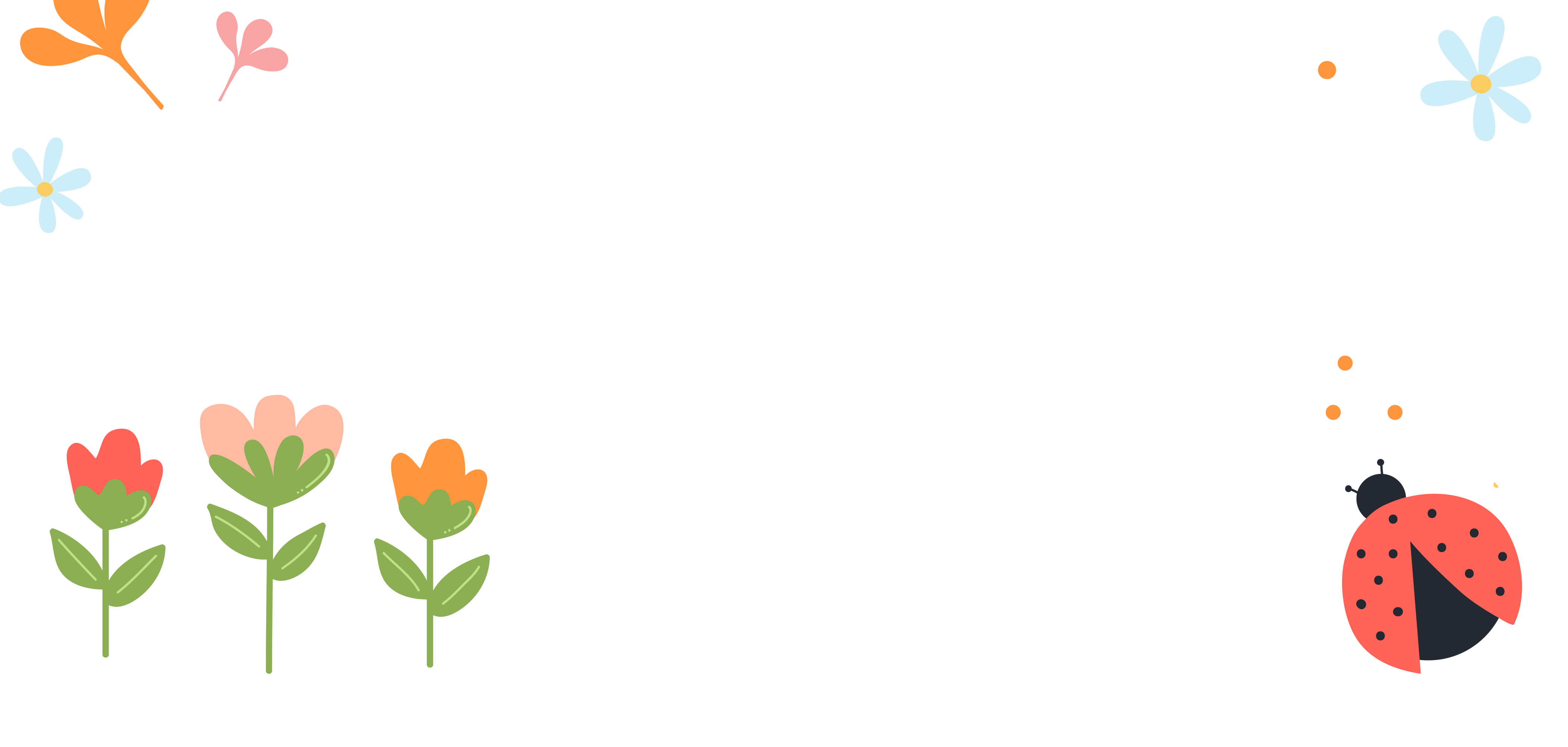 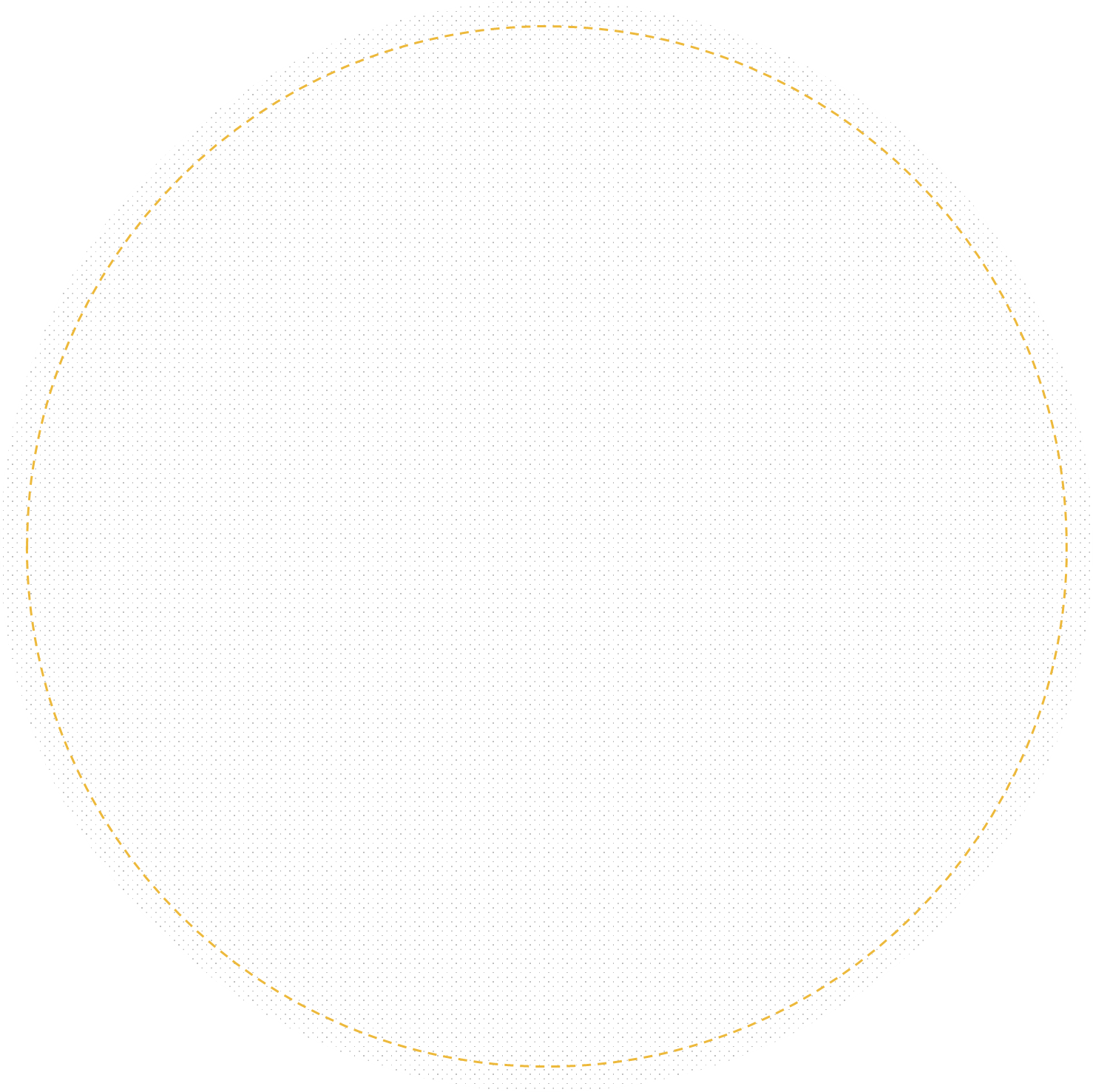 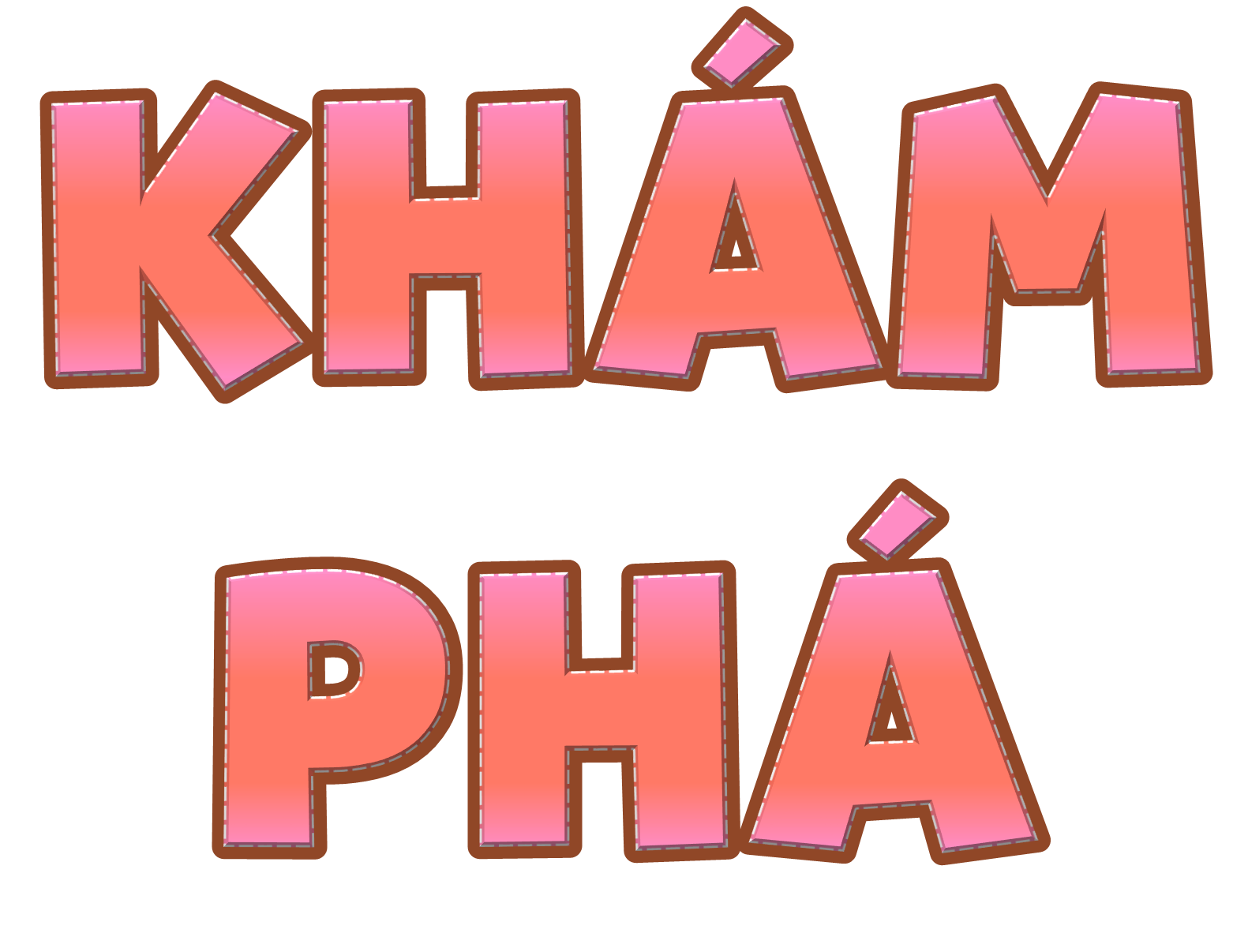 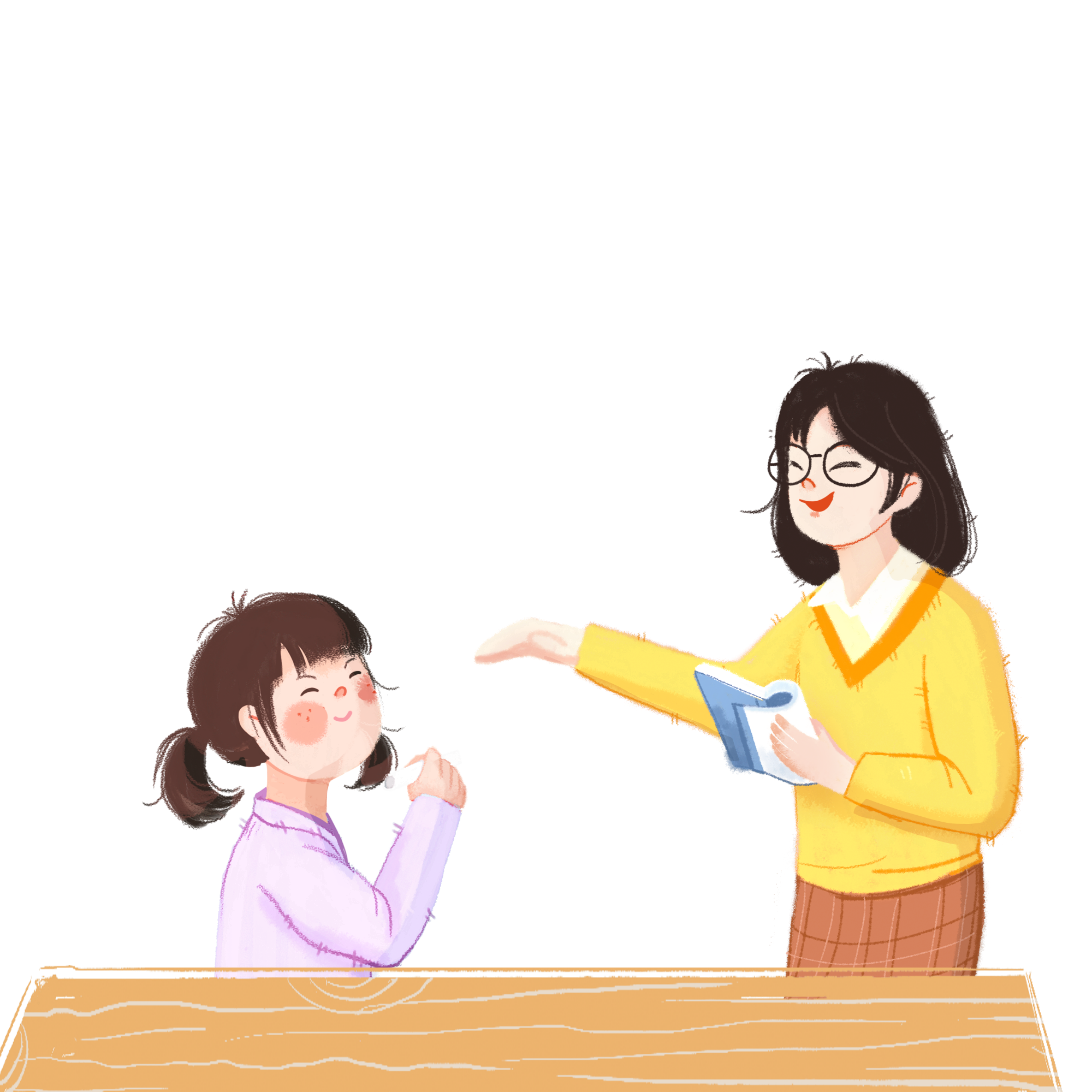 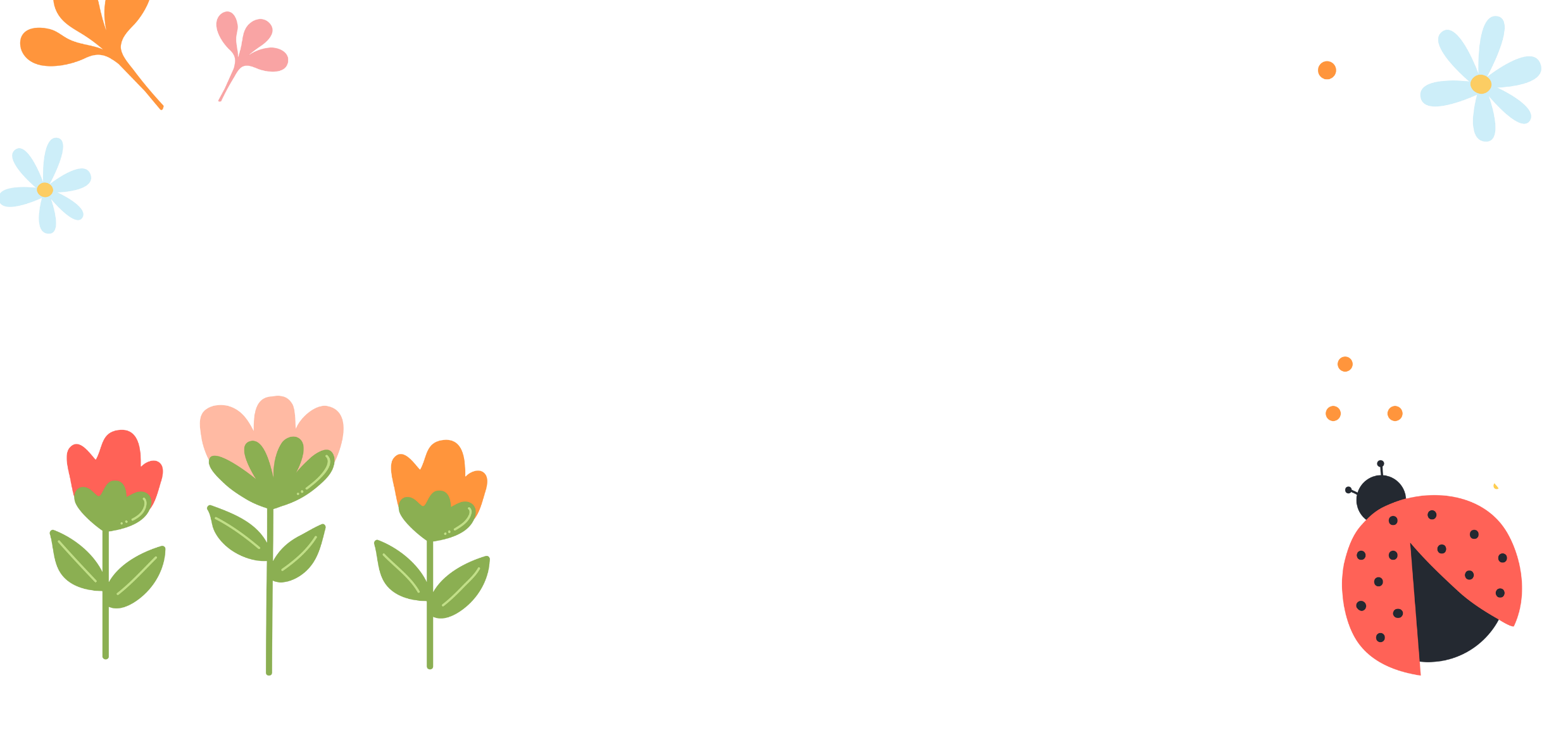 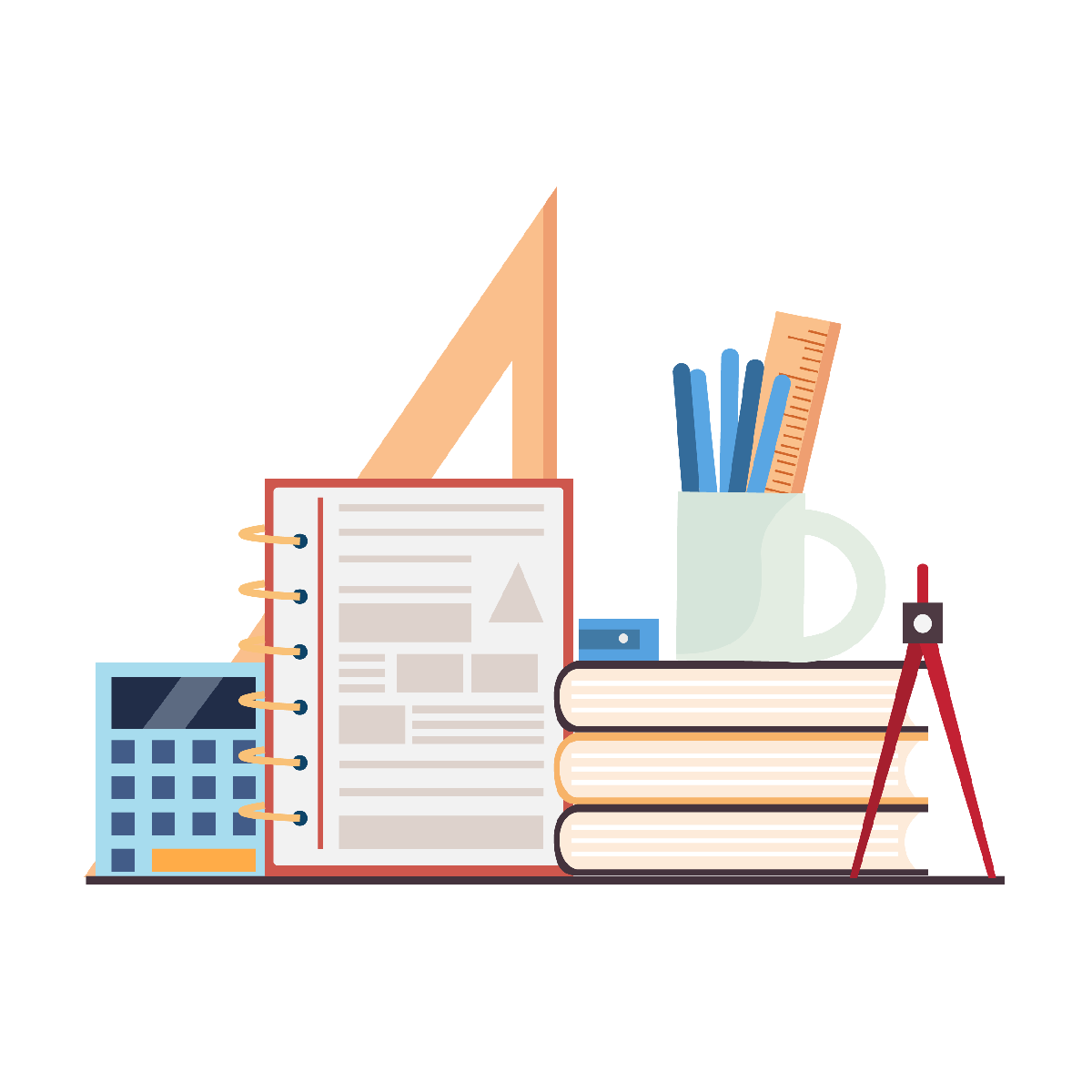 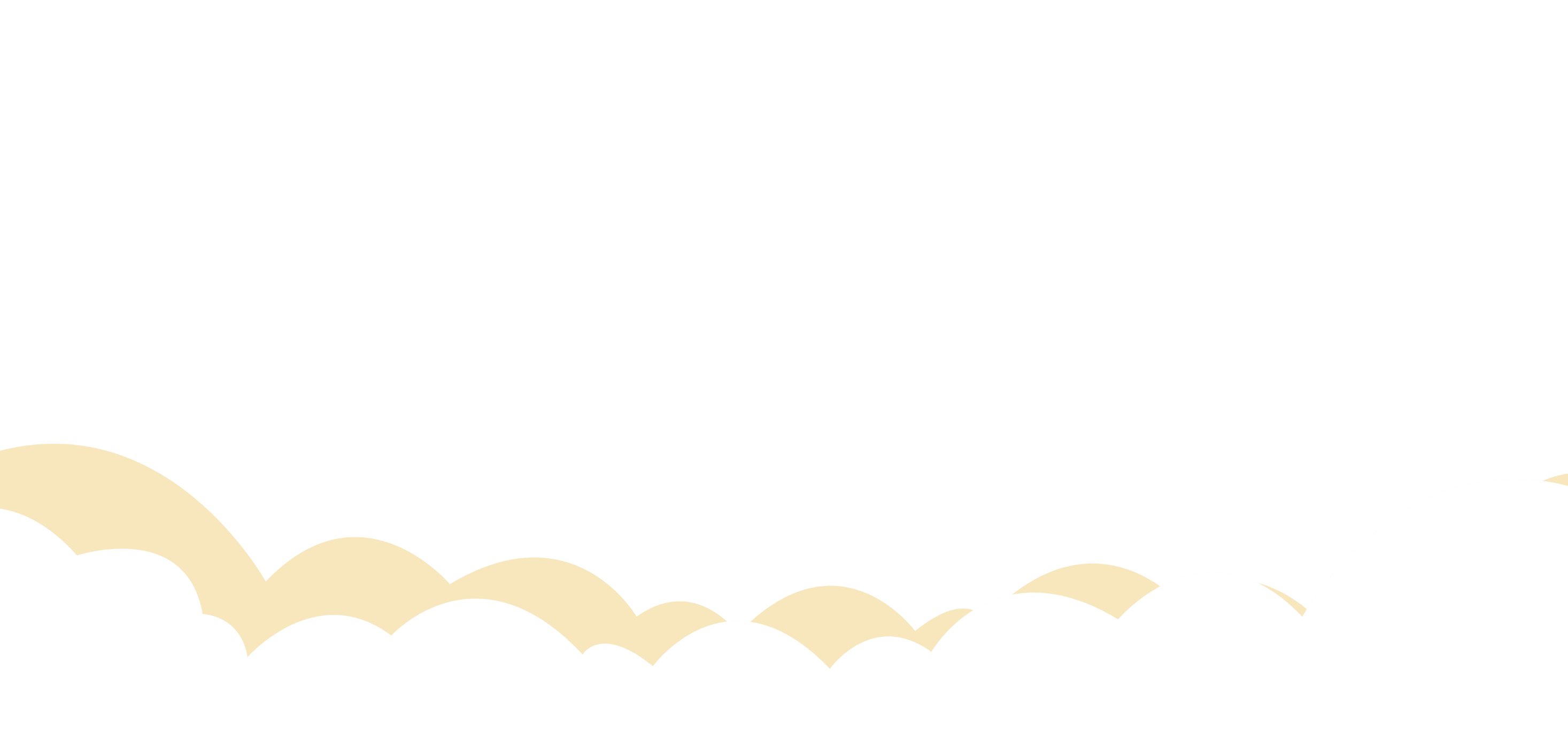 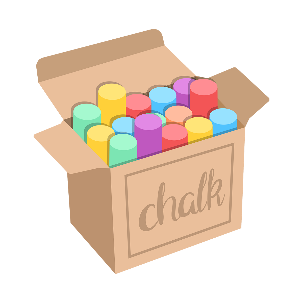 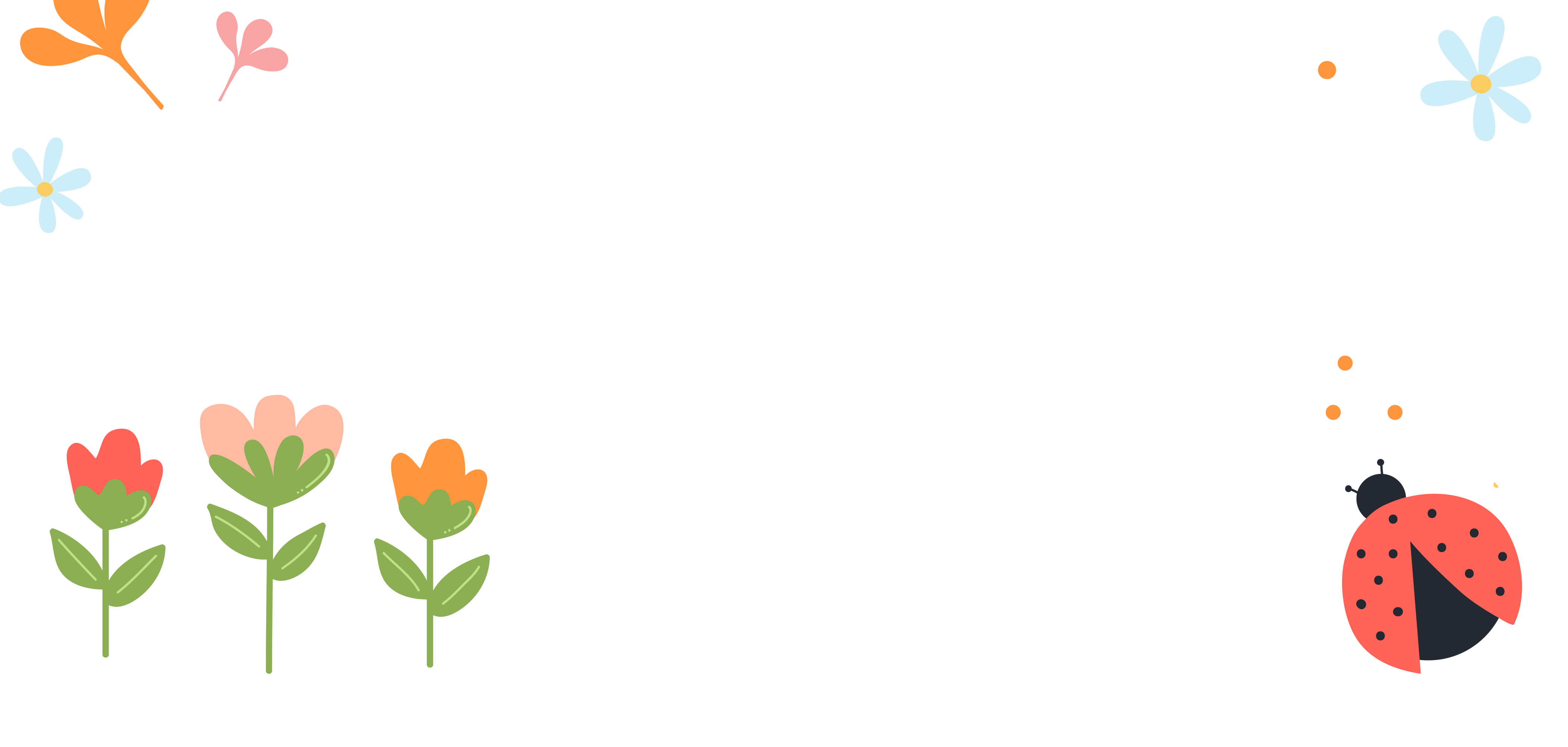 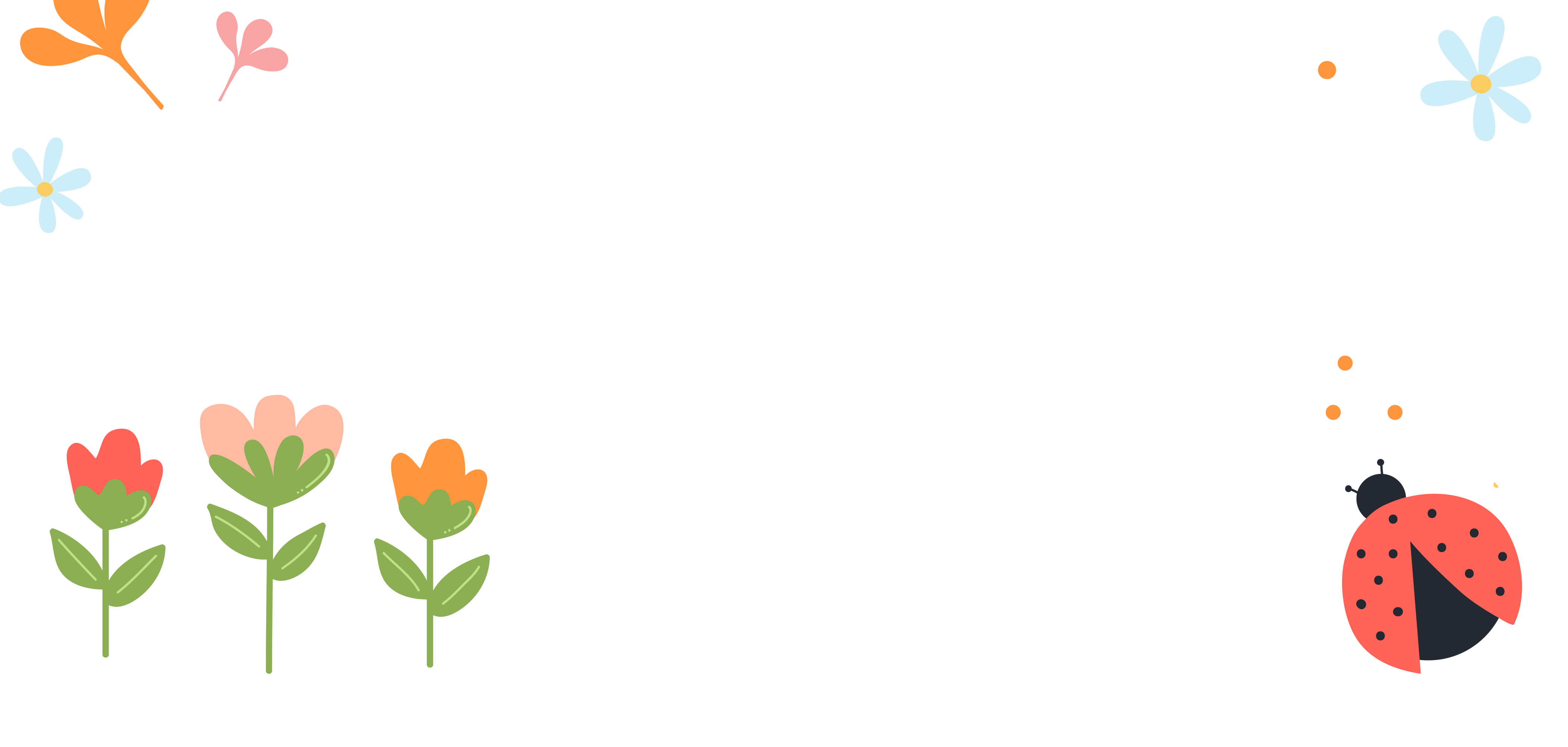 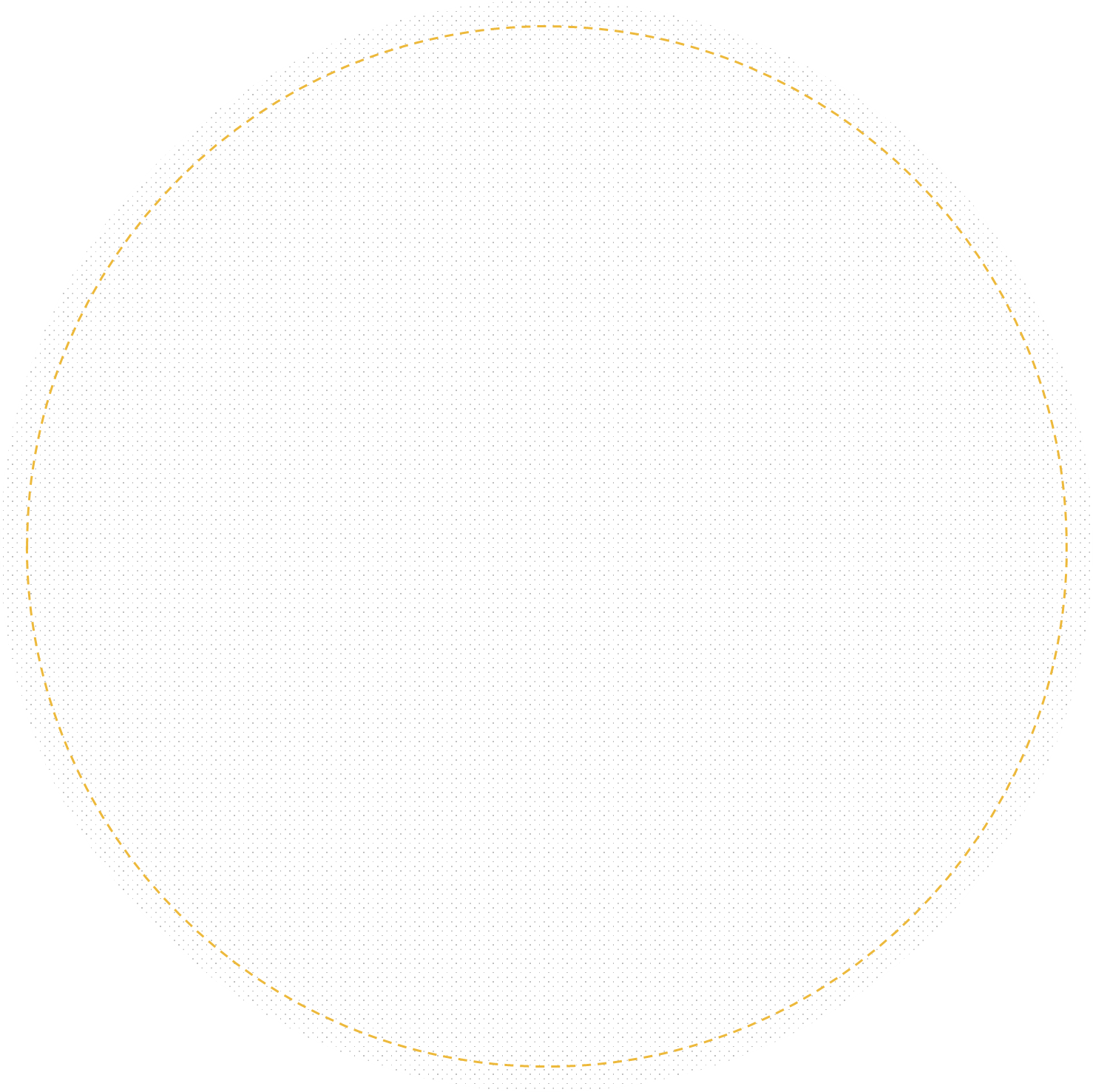 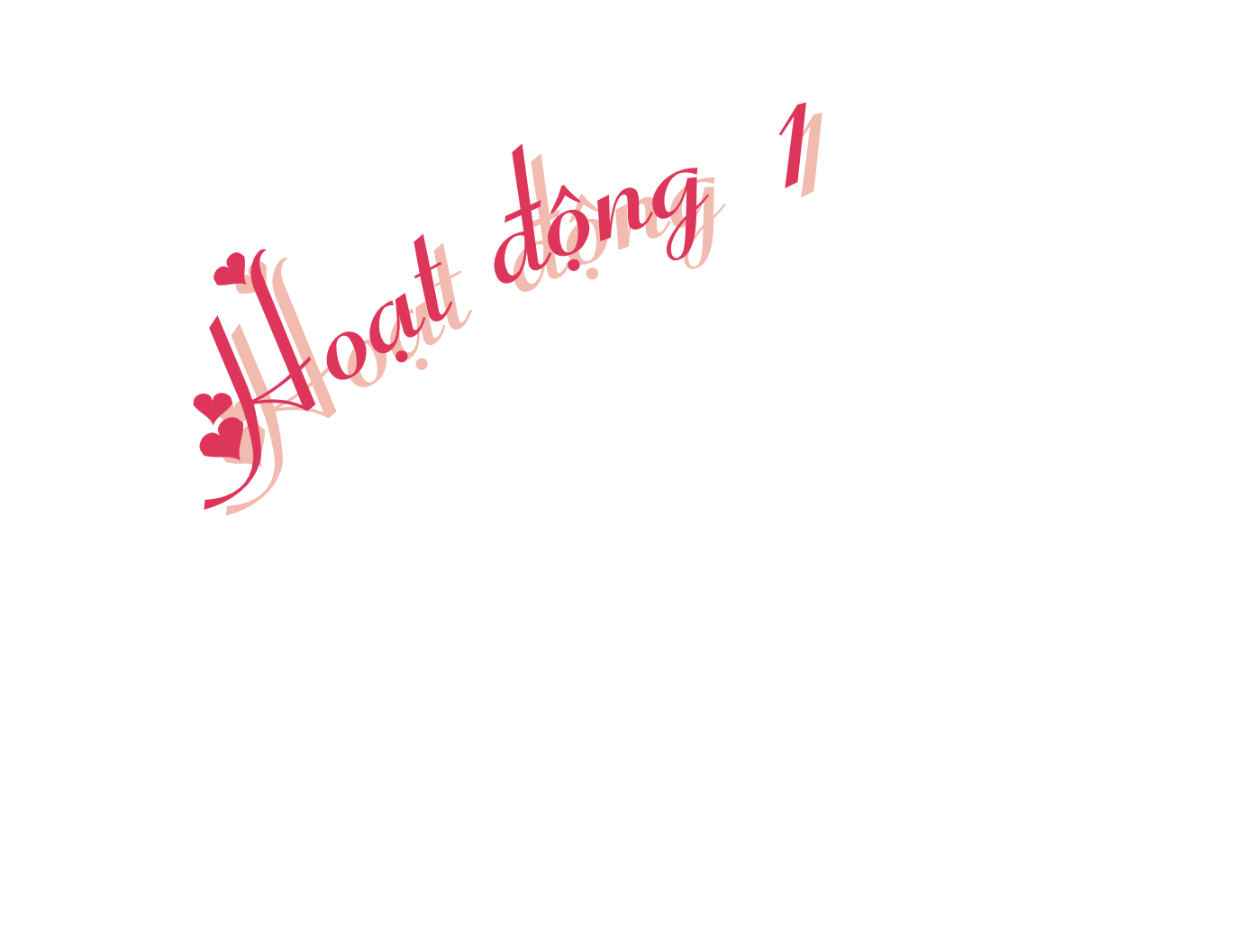 Lập kế hoạch “Cùng làm nên kỉ niệm”
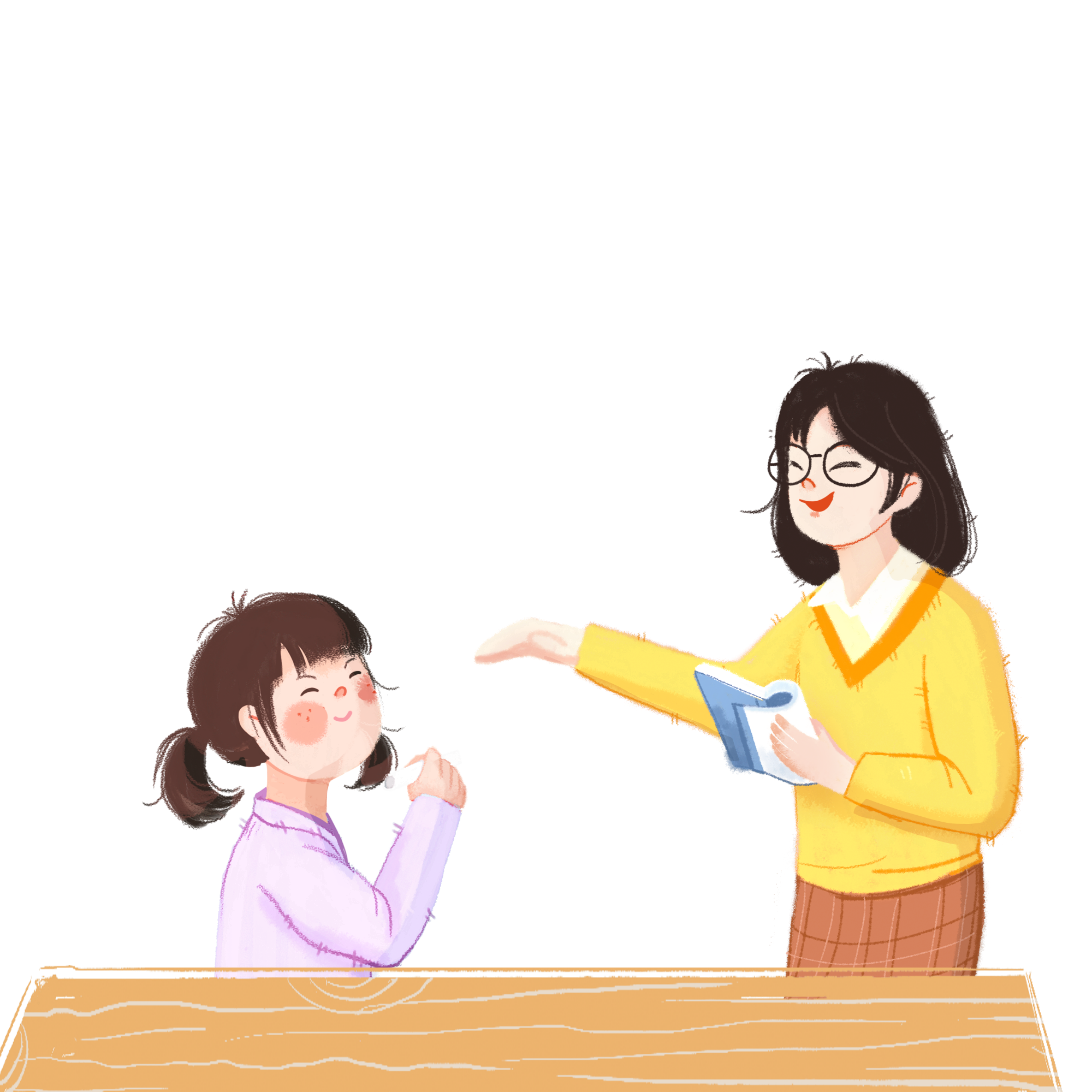 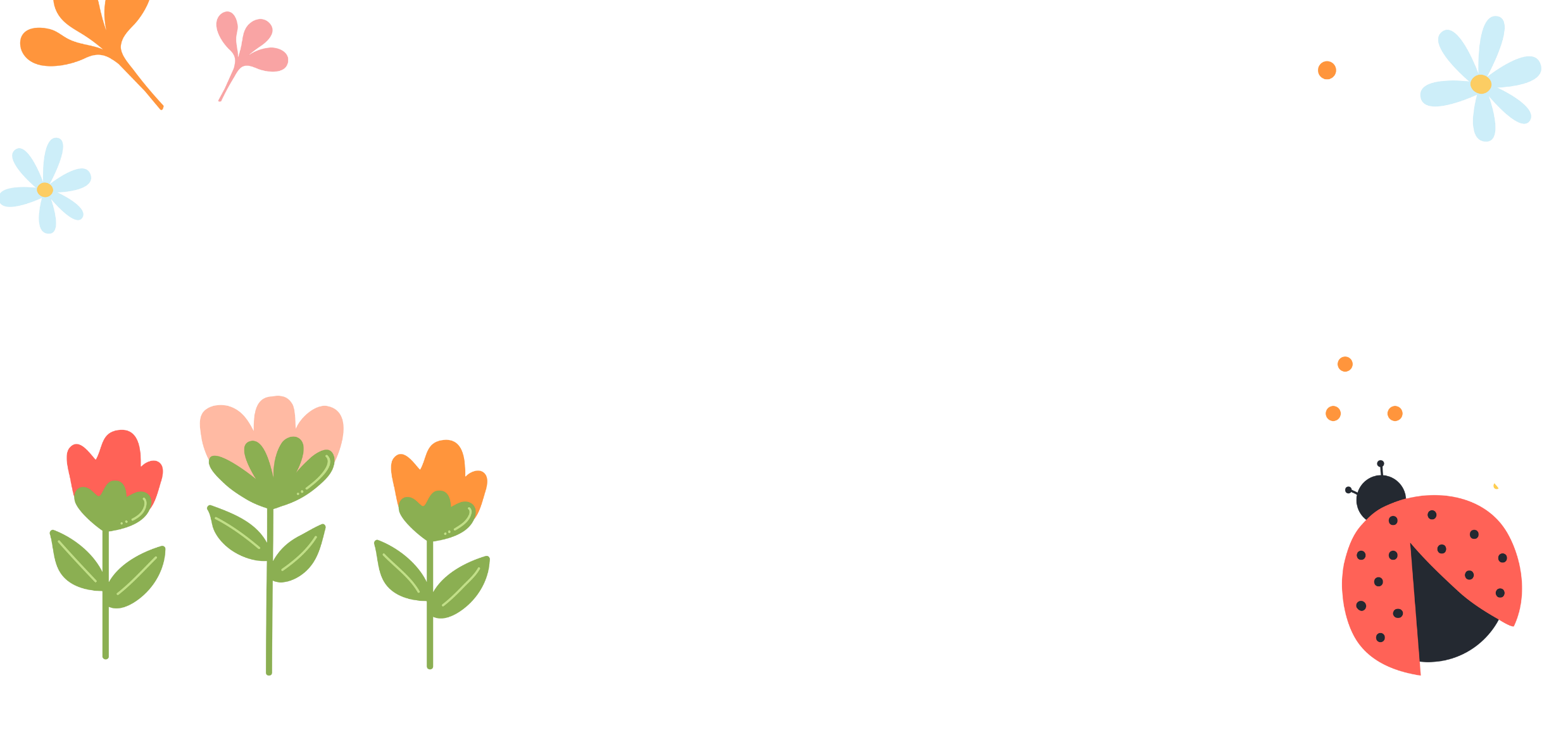 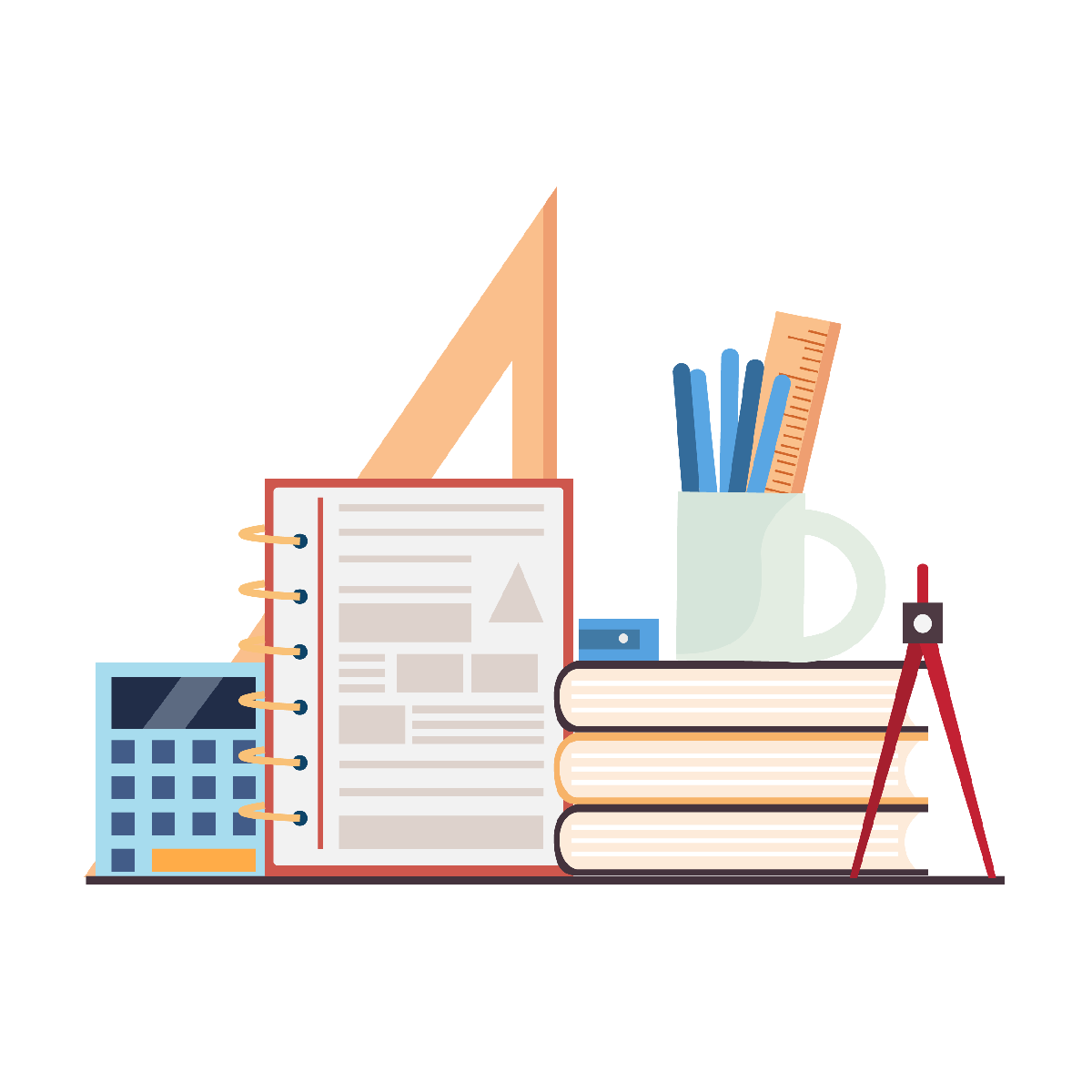 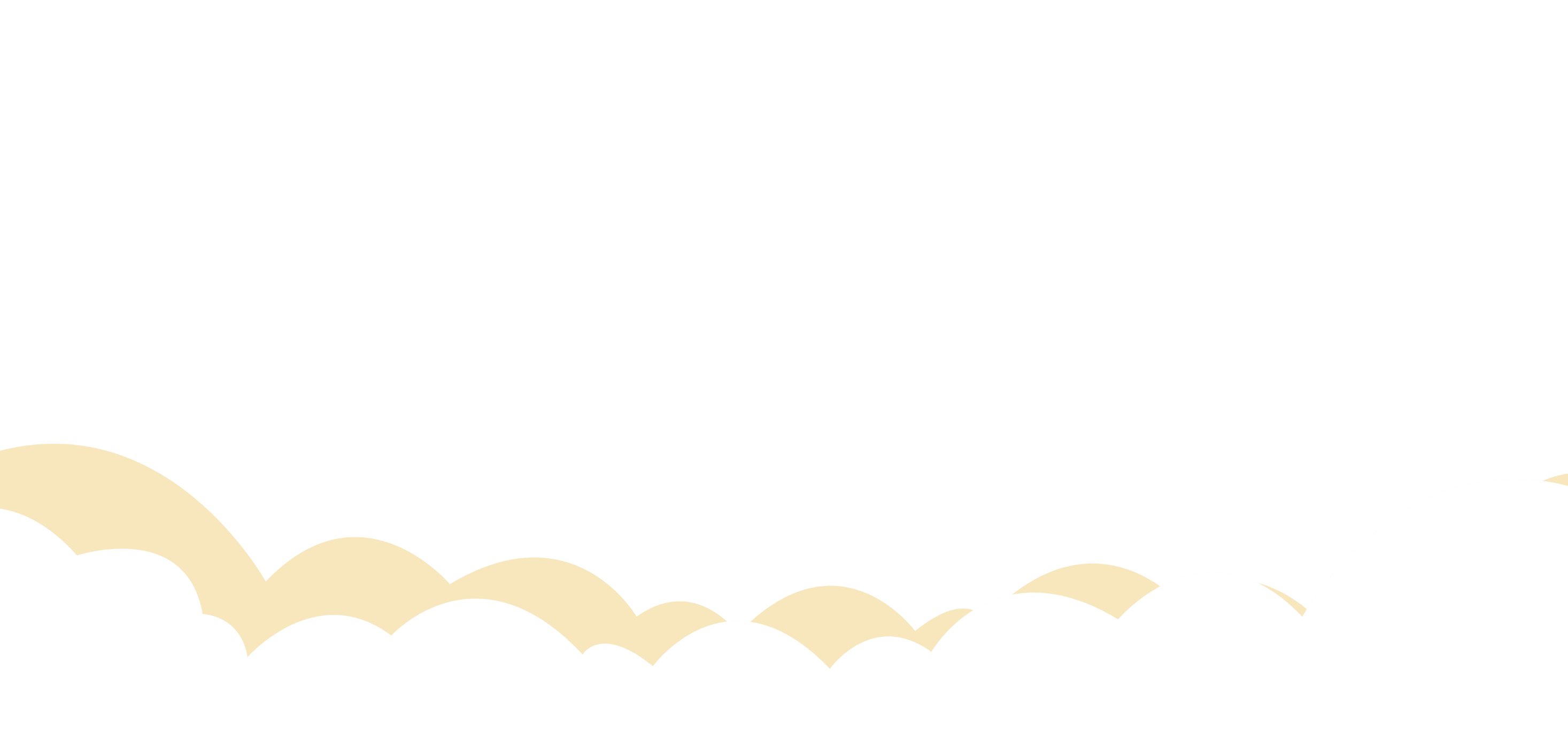 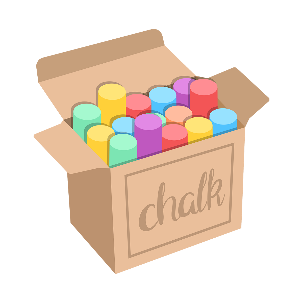 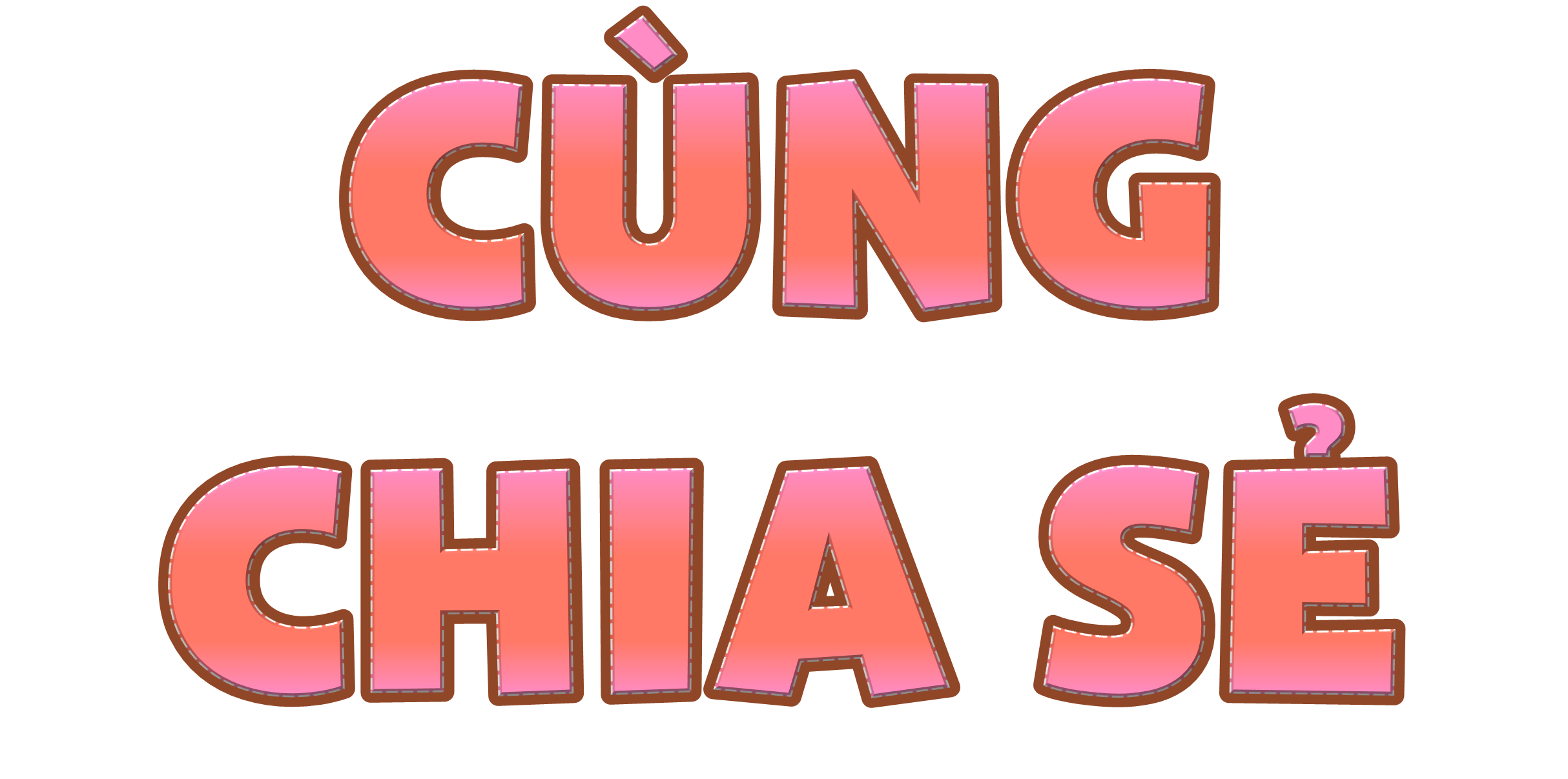 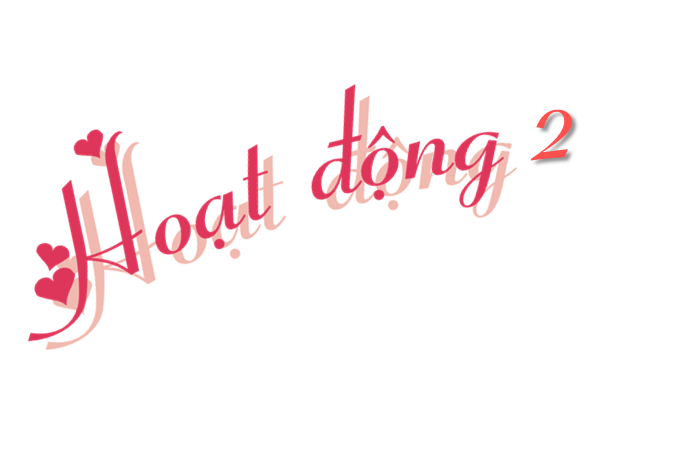 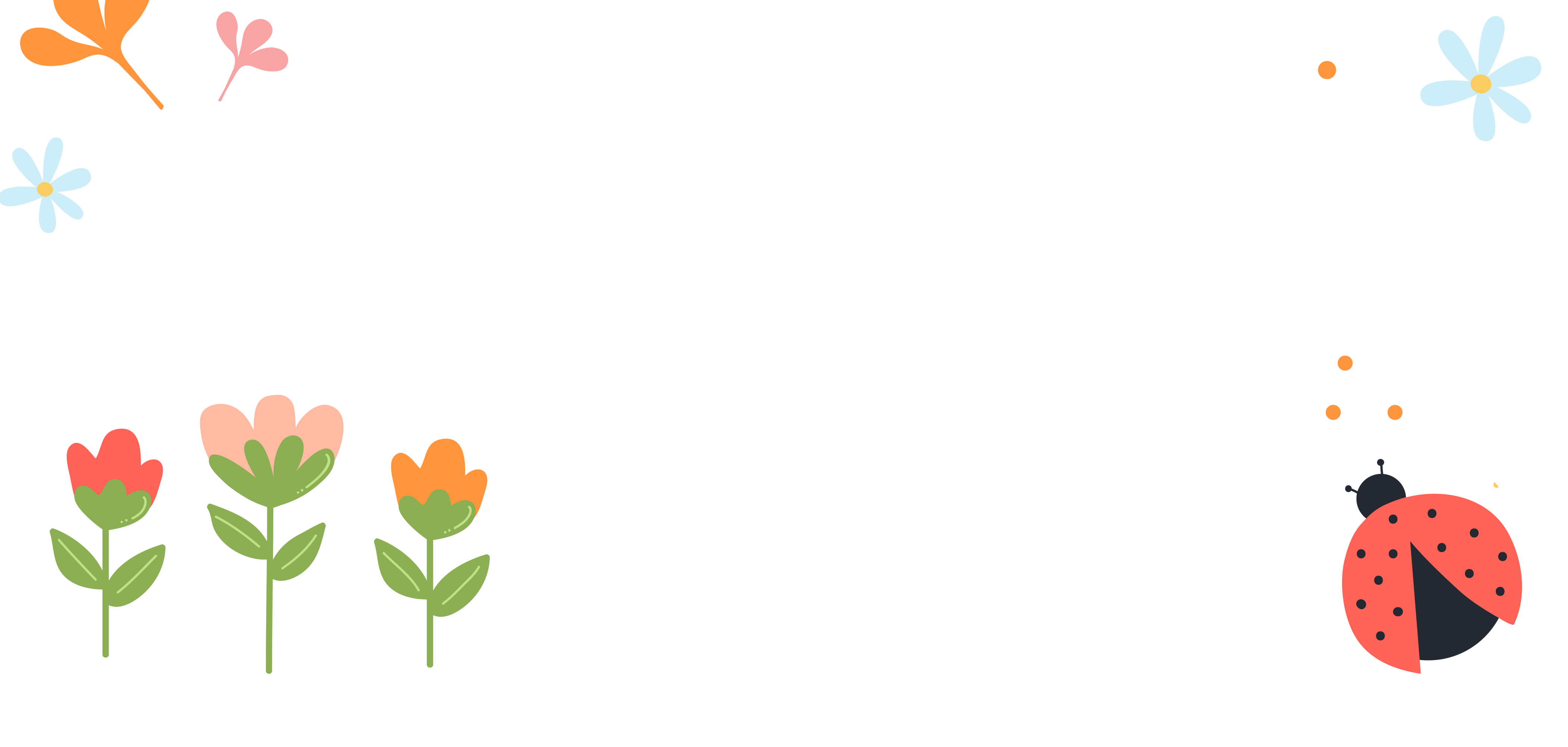 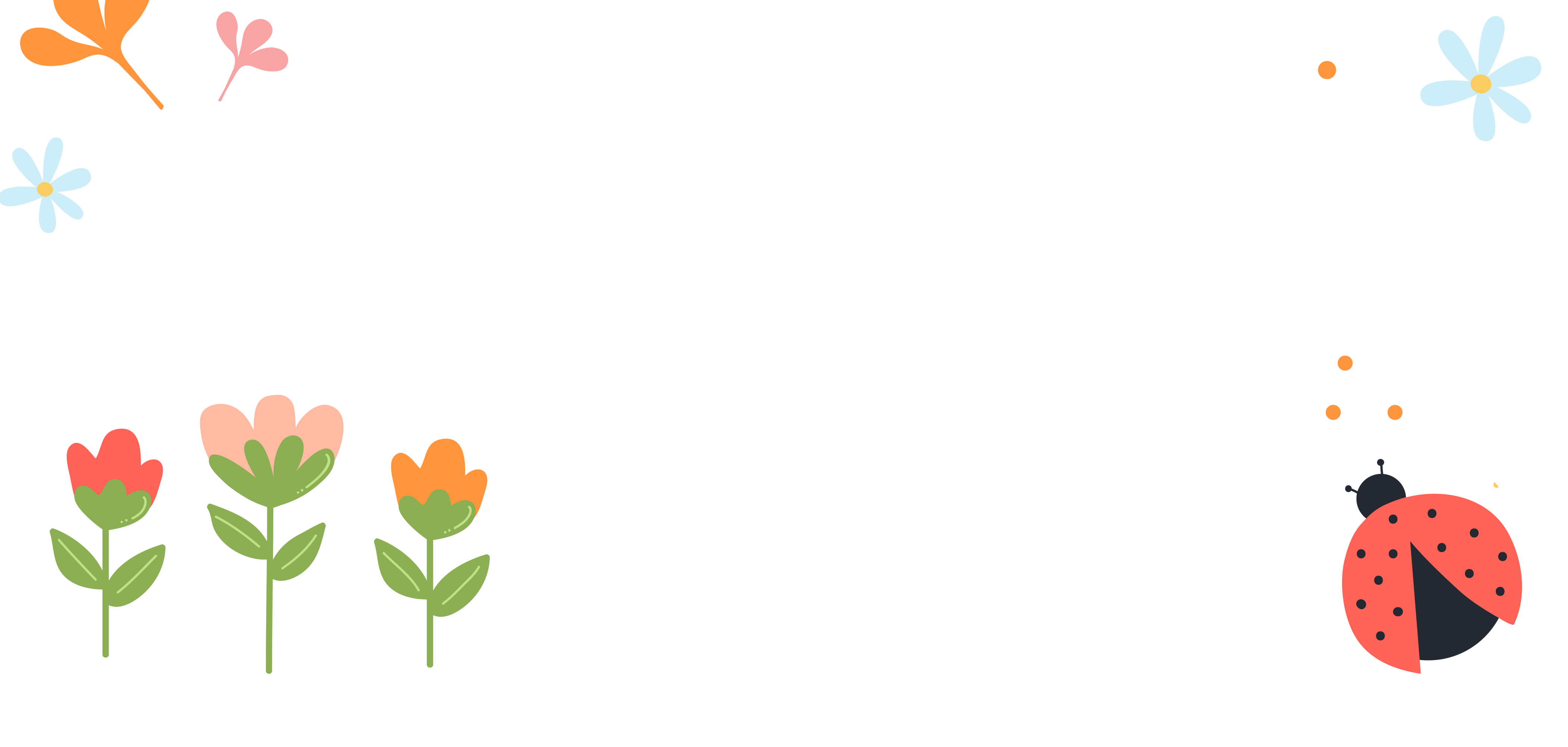 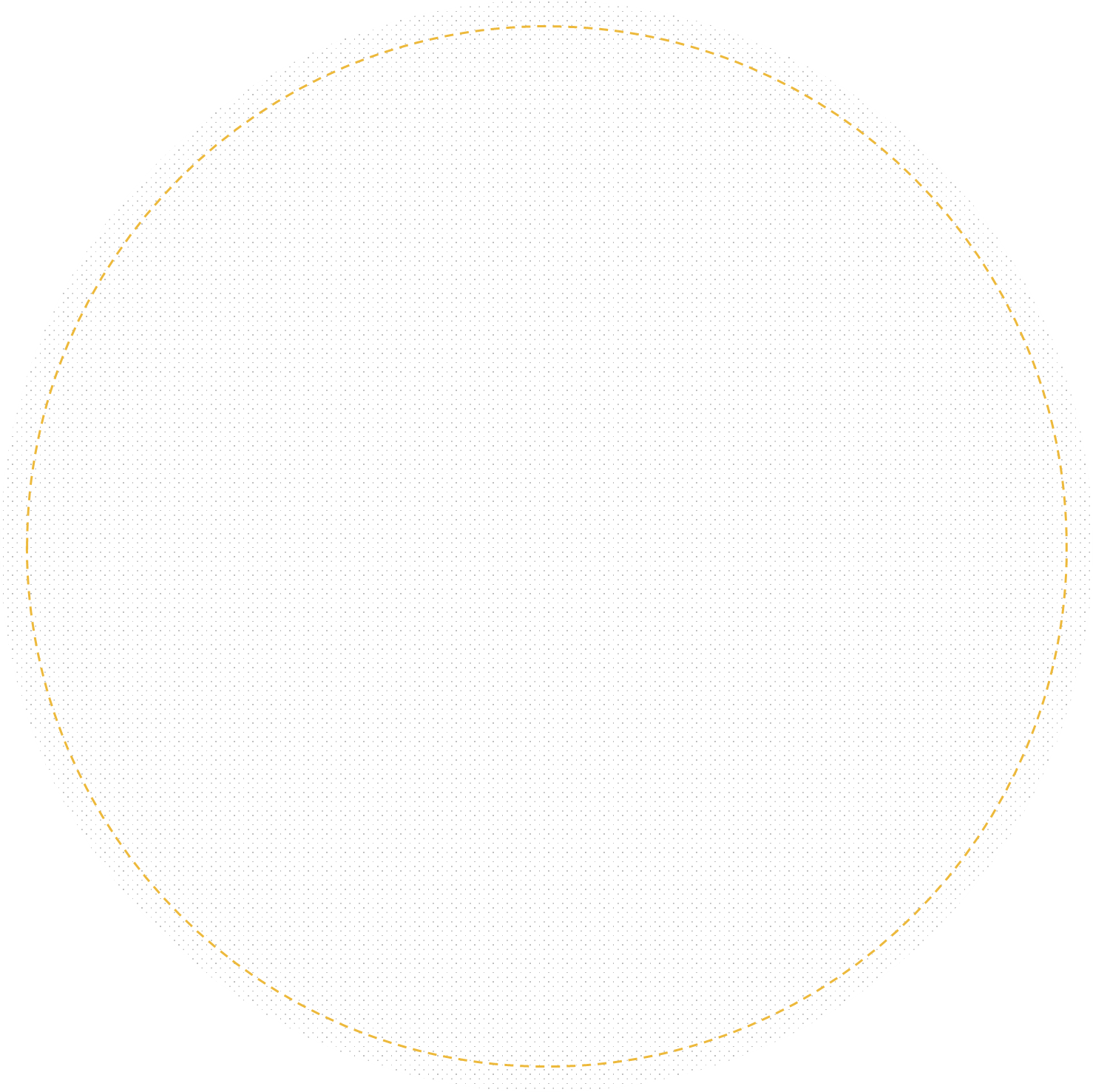 Bình chọn bản kế hoạch khả thi để thực hiện vào tiết Sinh hoạt lớp.
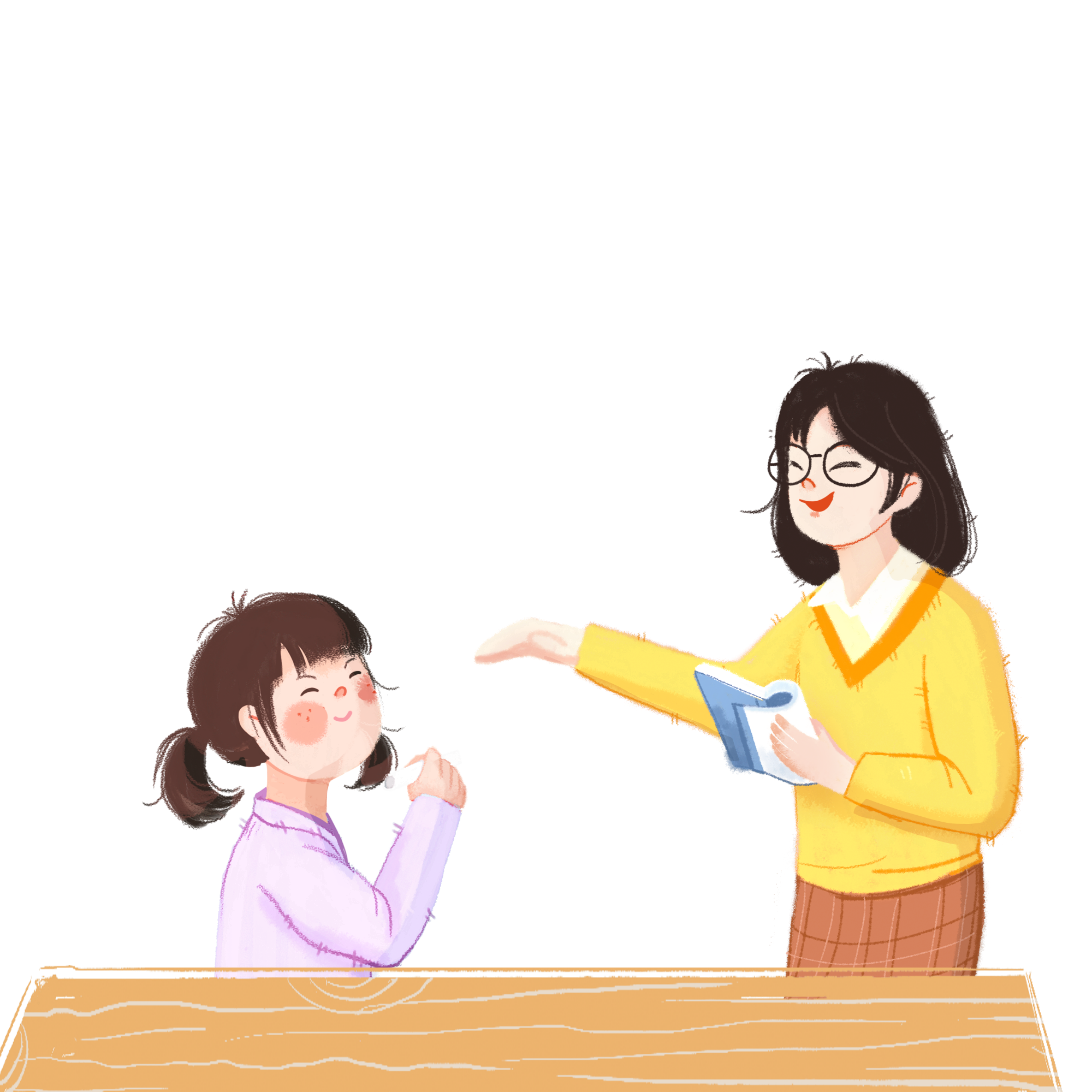 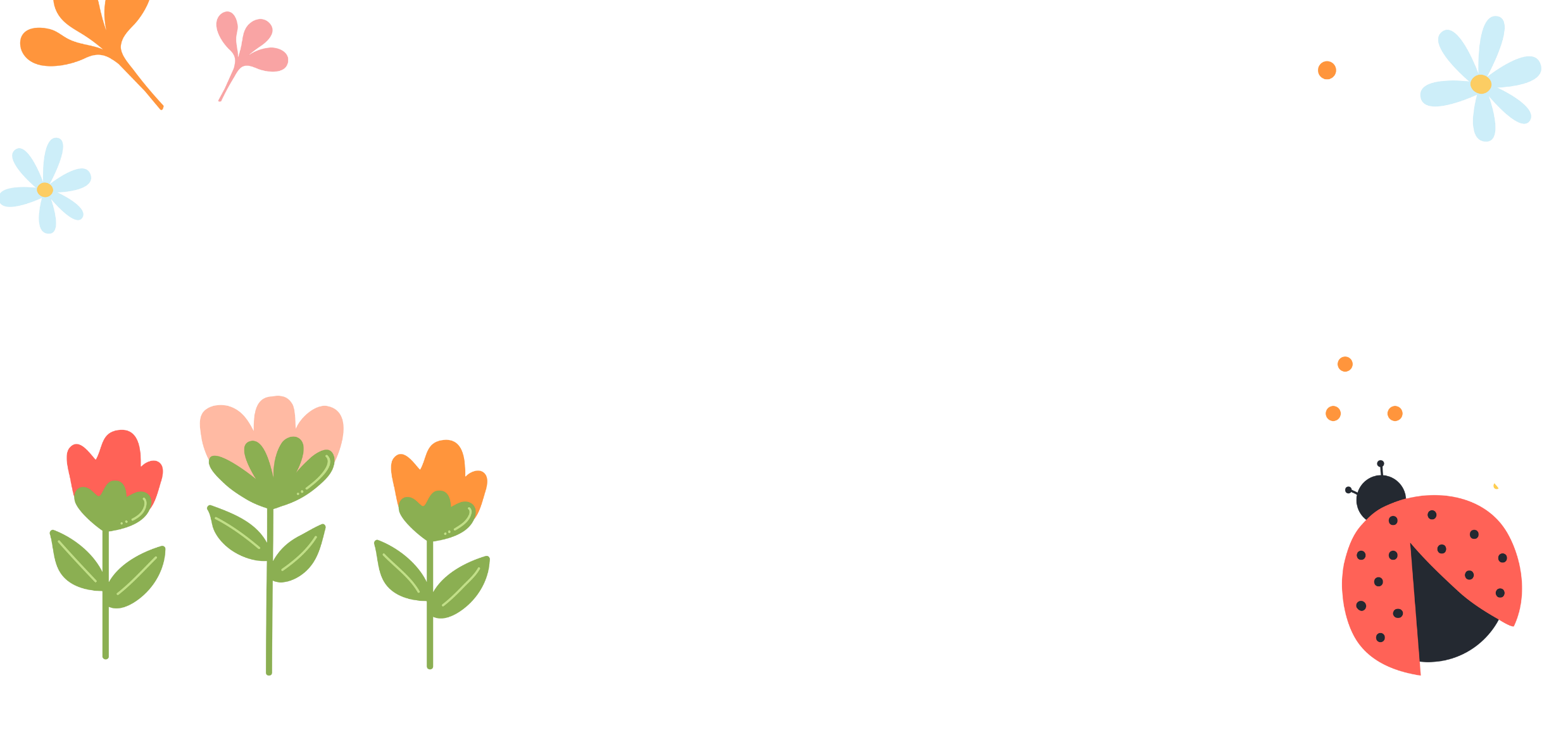 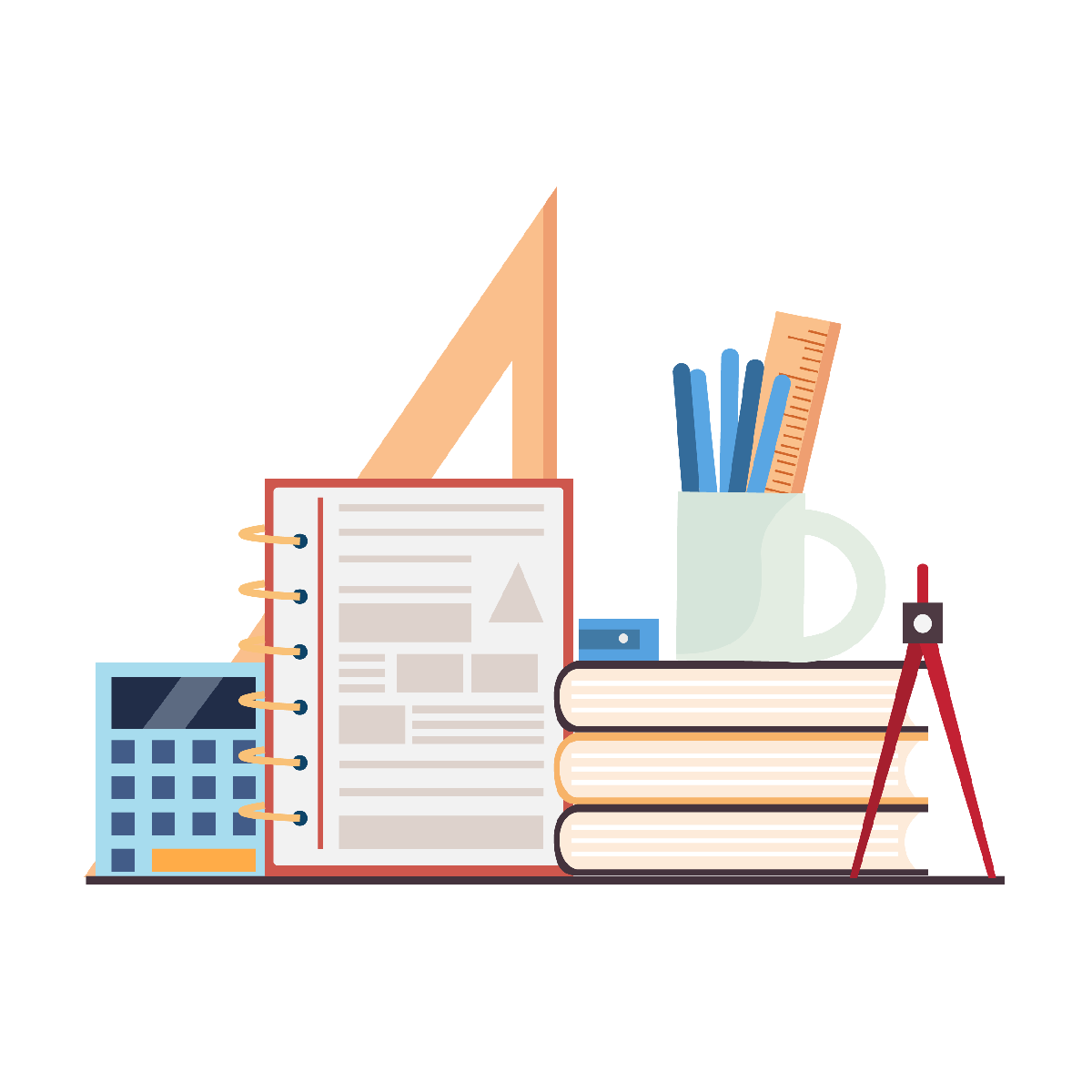 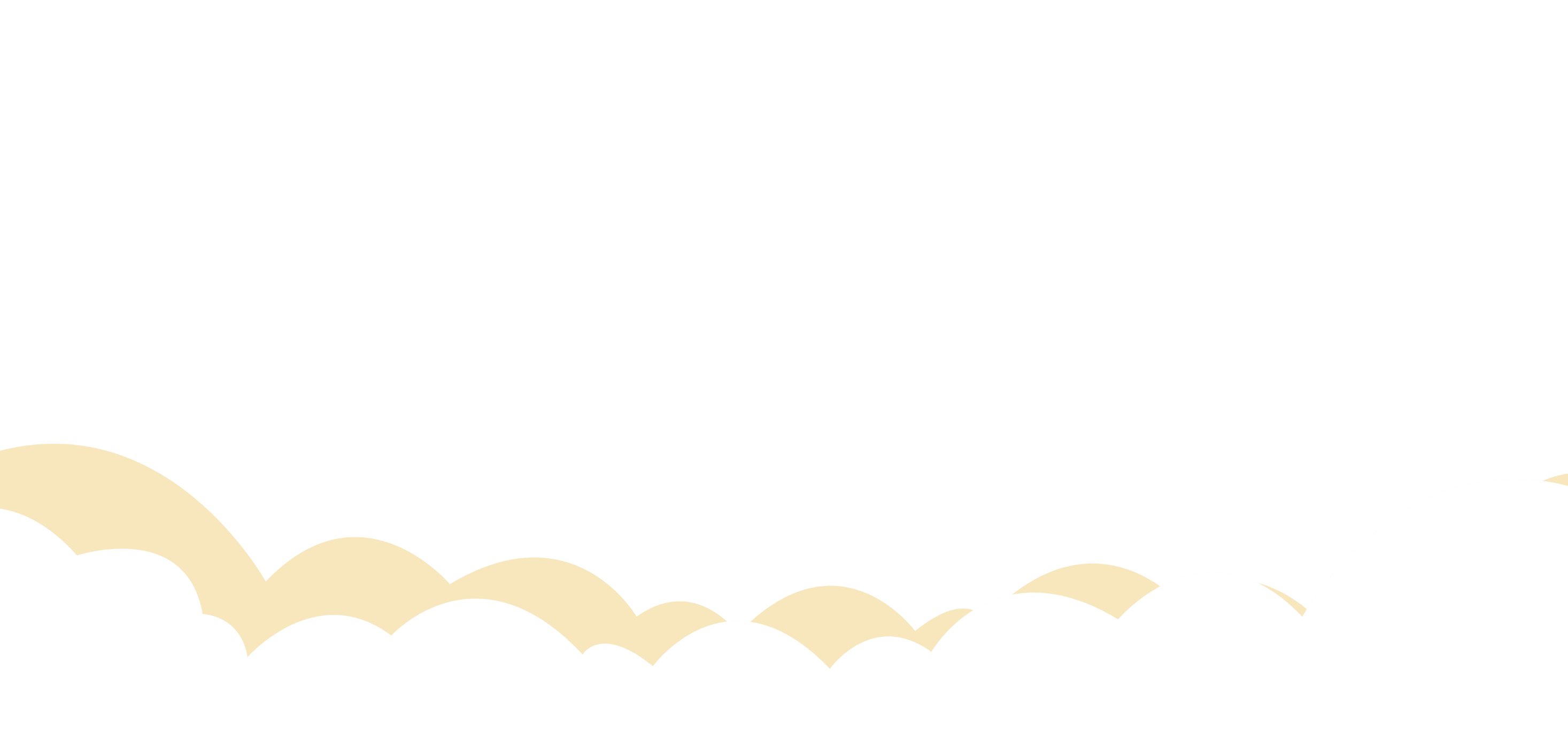 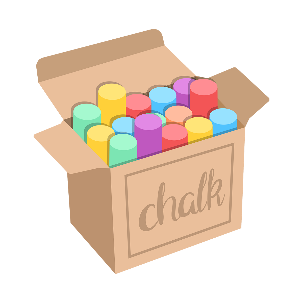 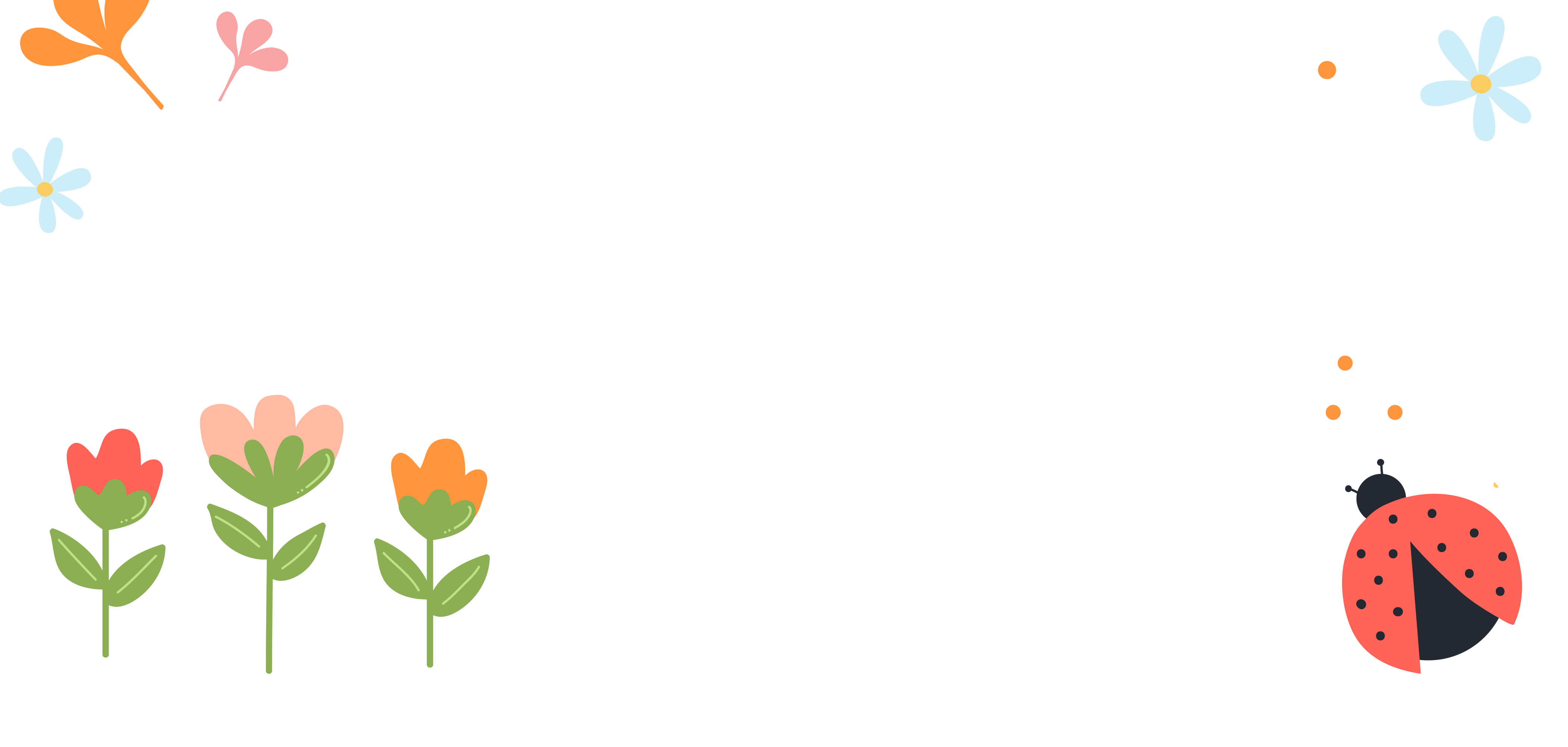 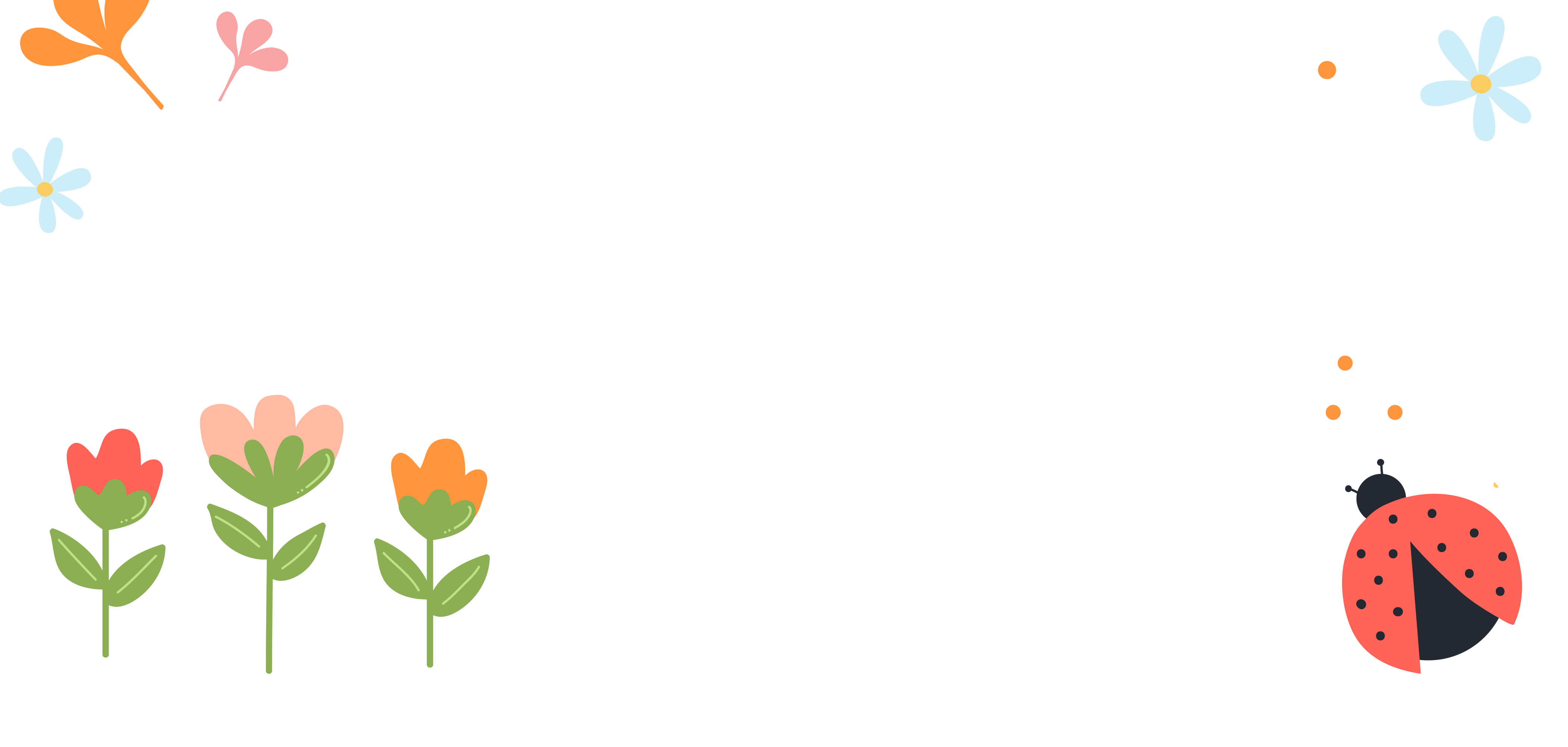 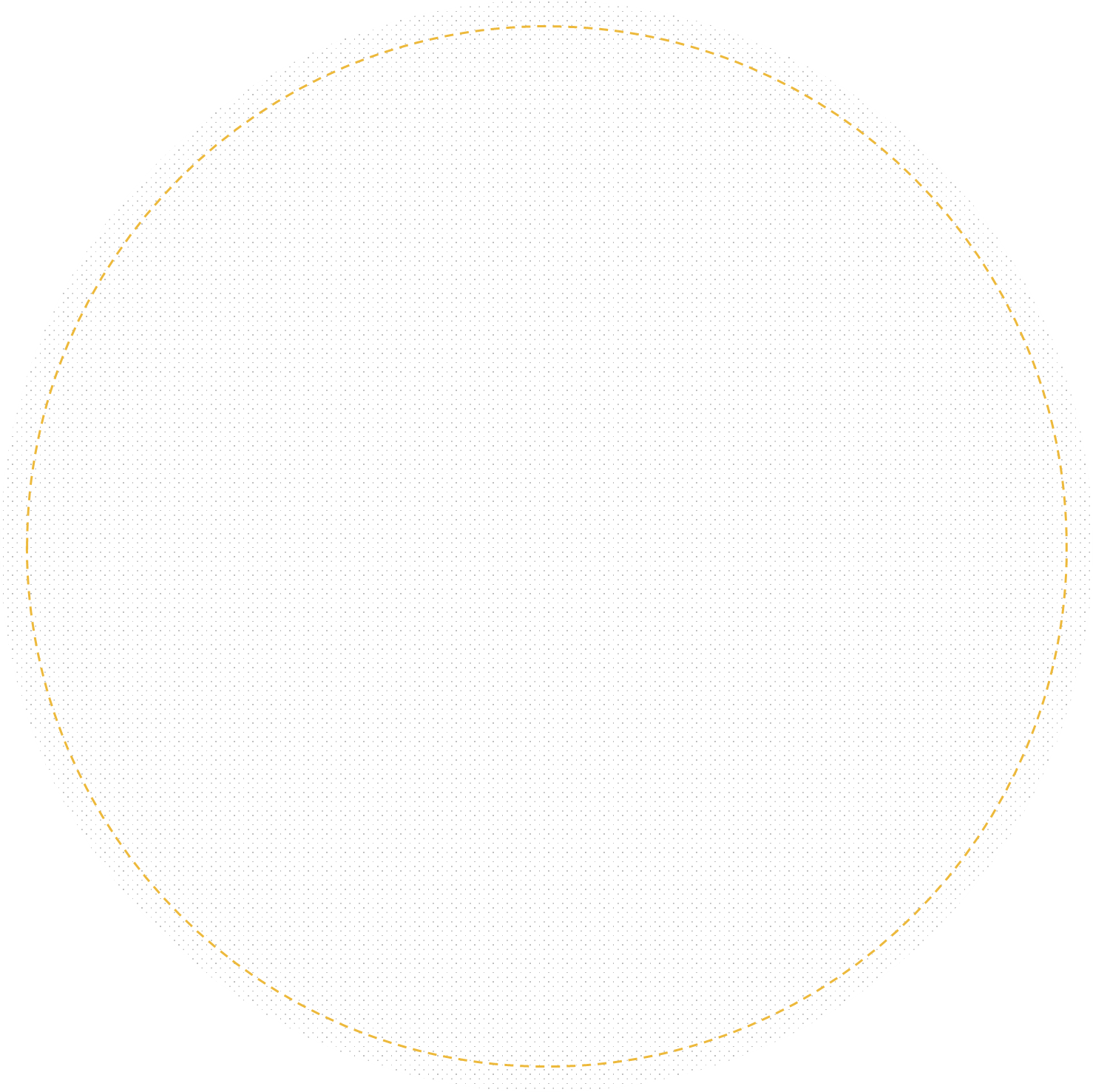 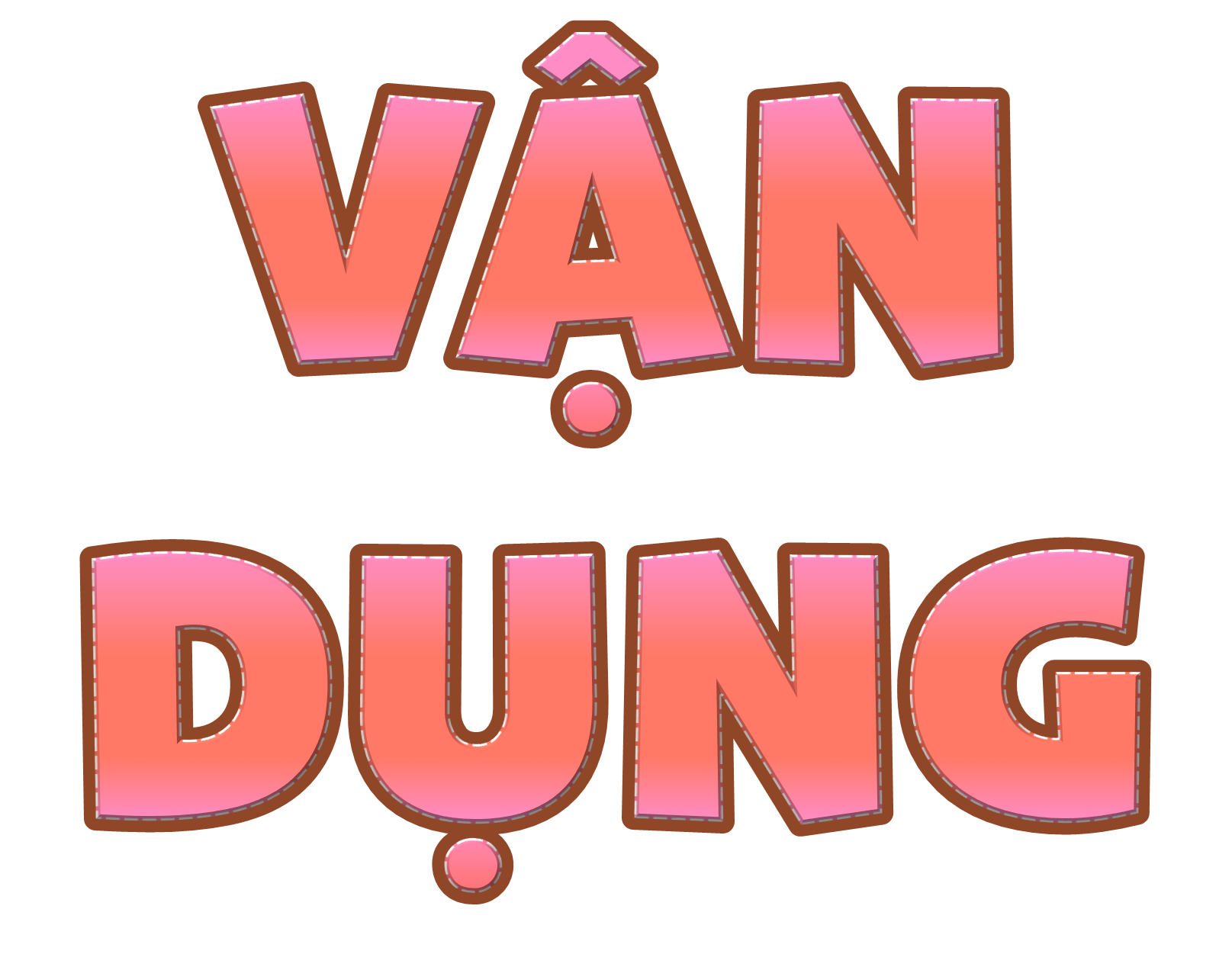 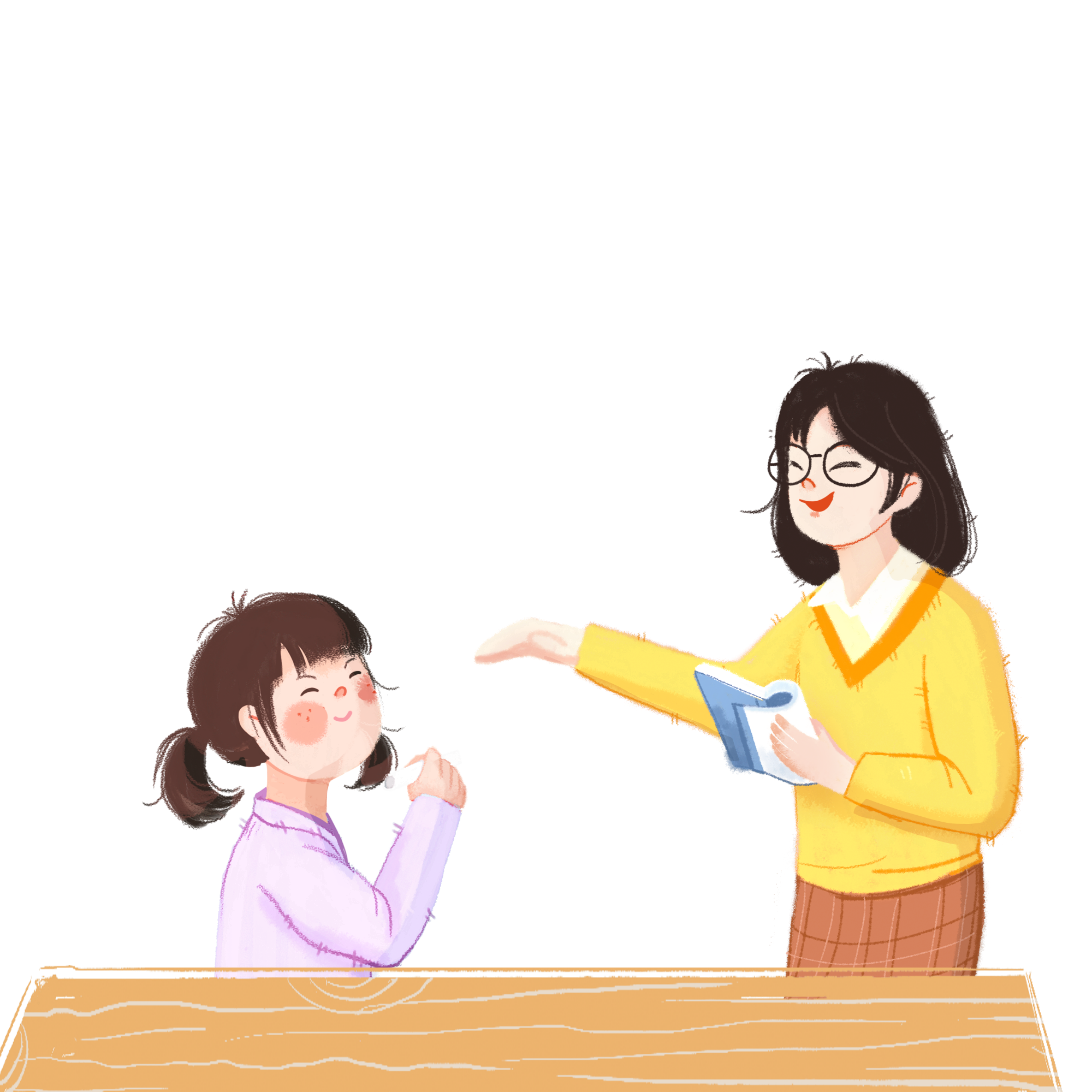 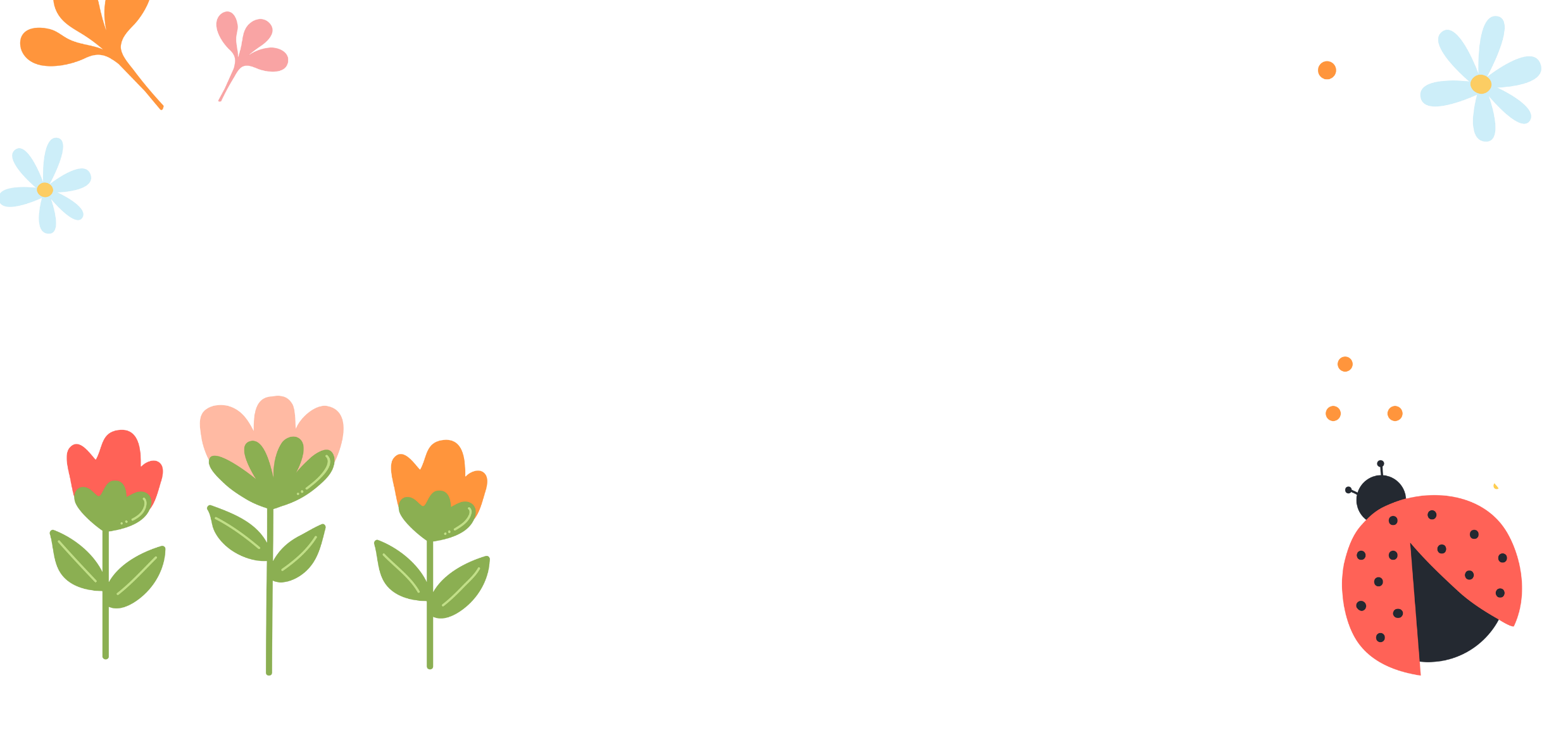 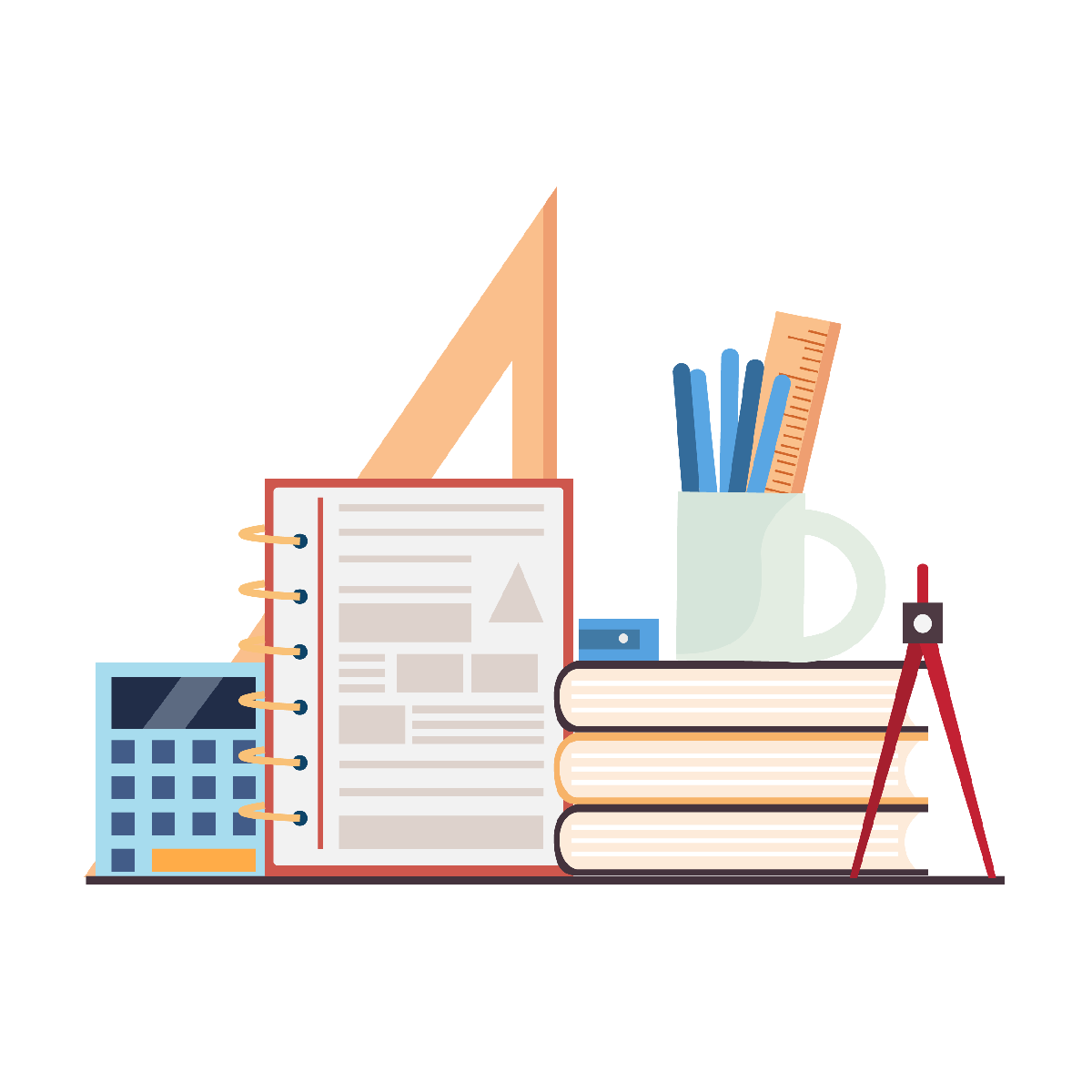 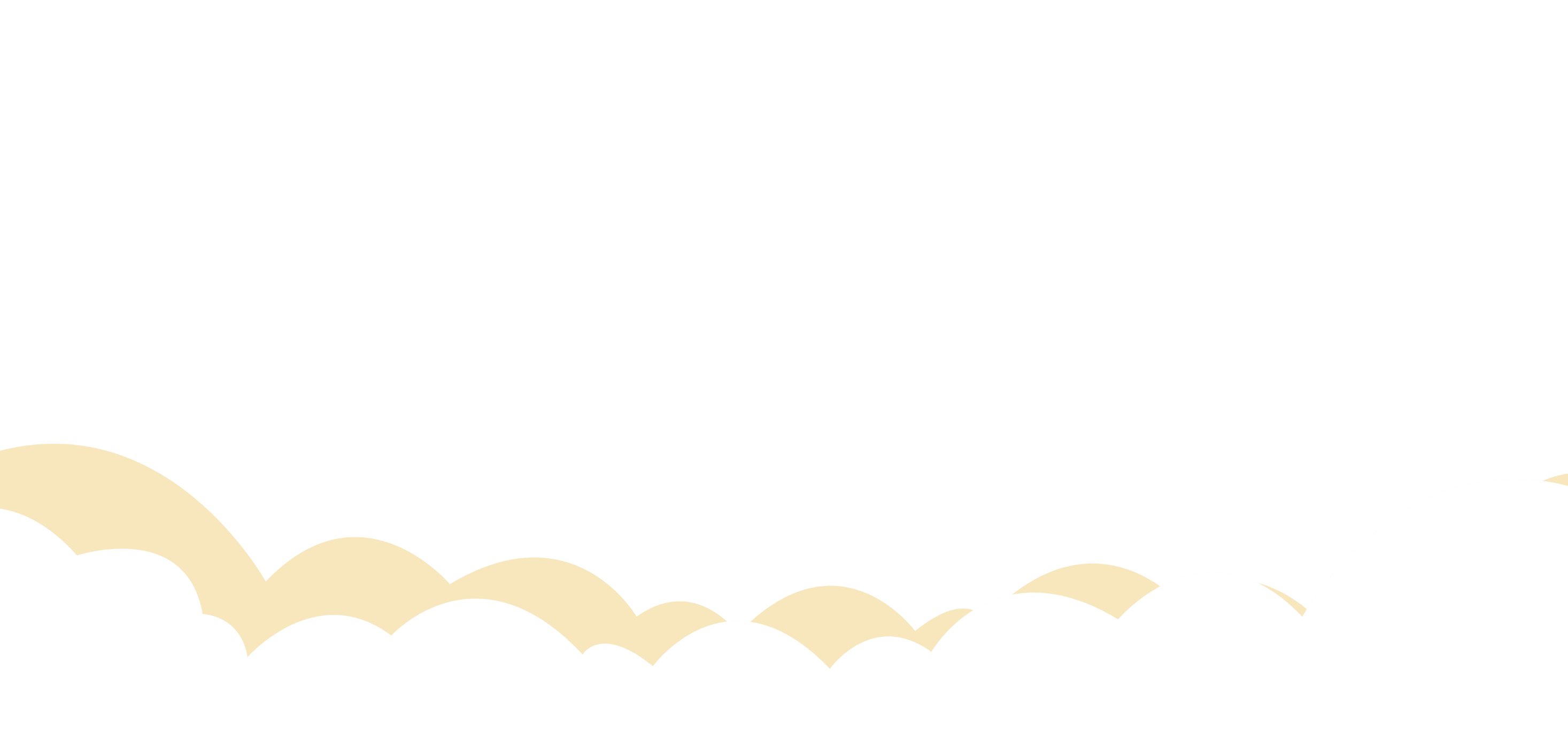 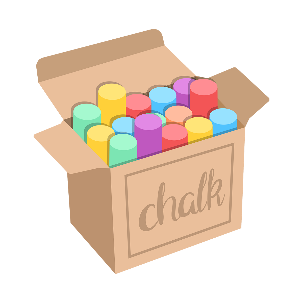 Về nhà: Chuẩn bị đồ dùng cho việc thực hiện kế hoạch “Cùng làm nên kỉ niệm”.
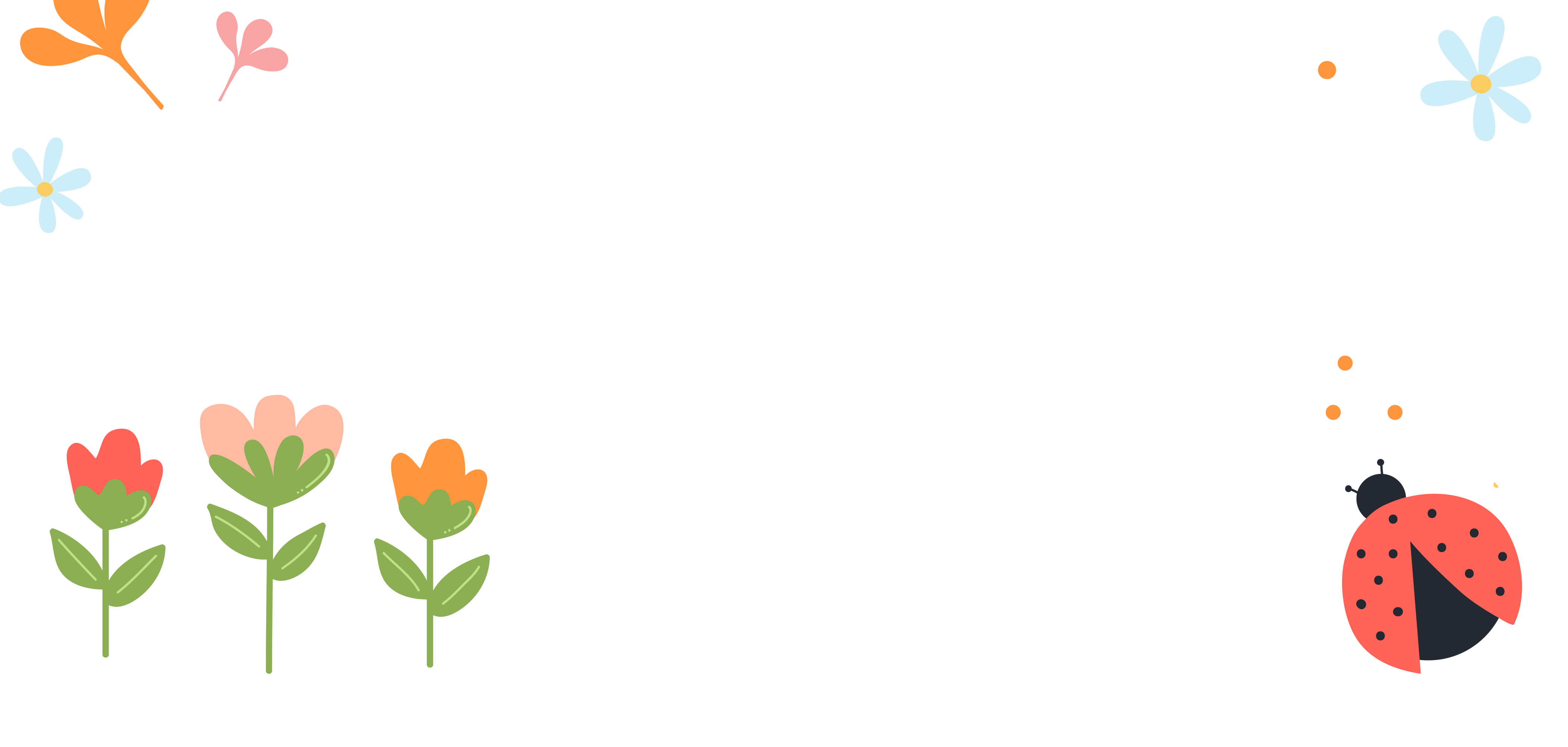 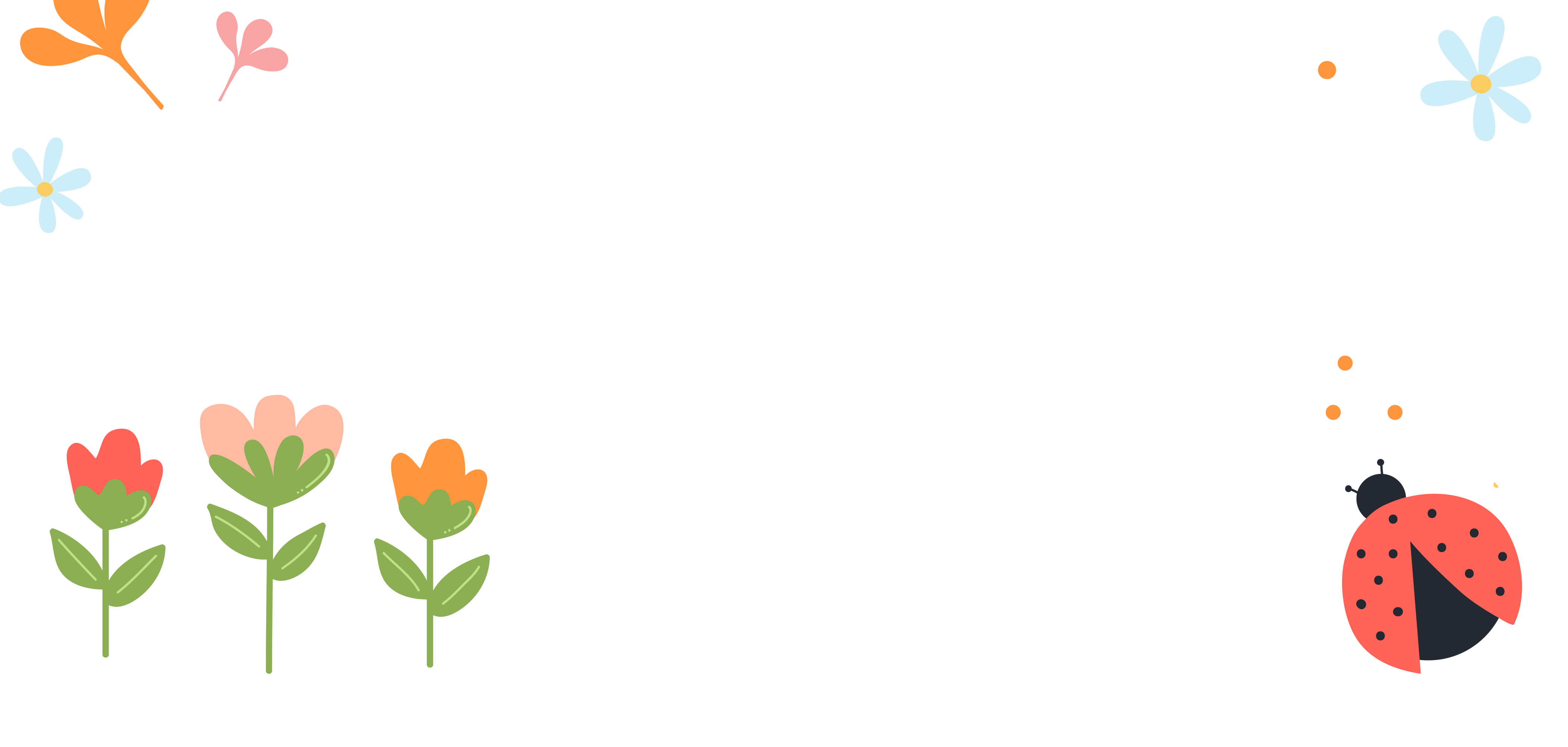 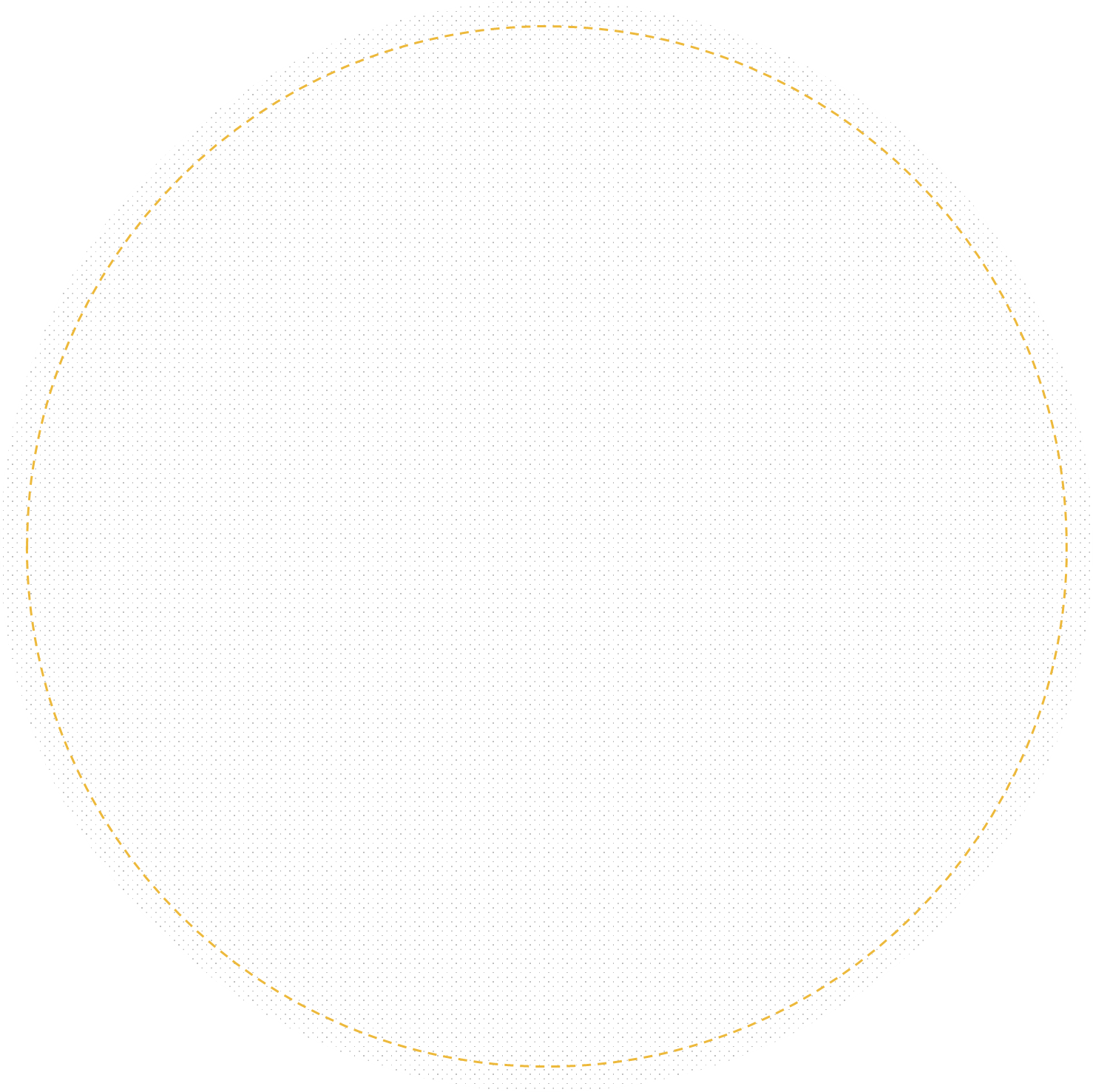 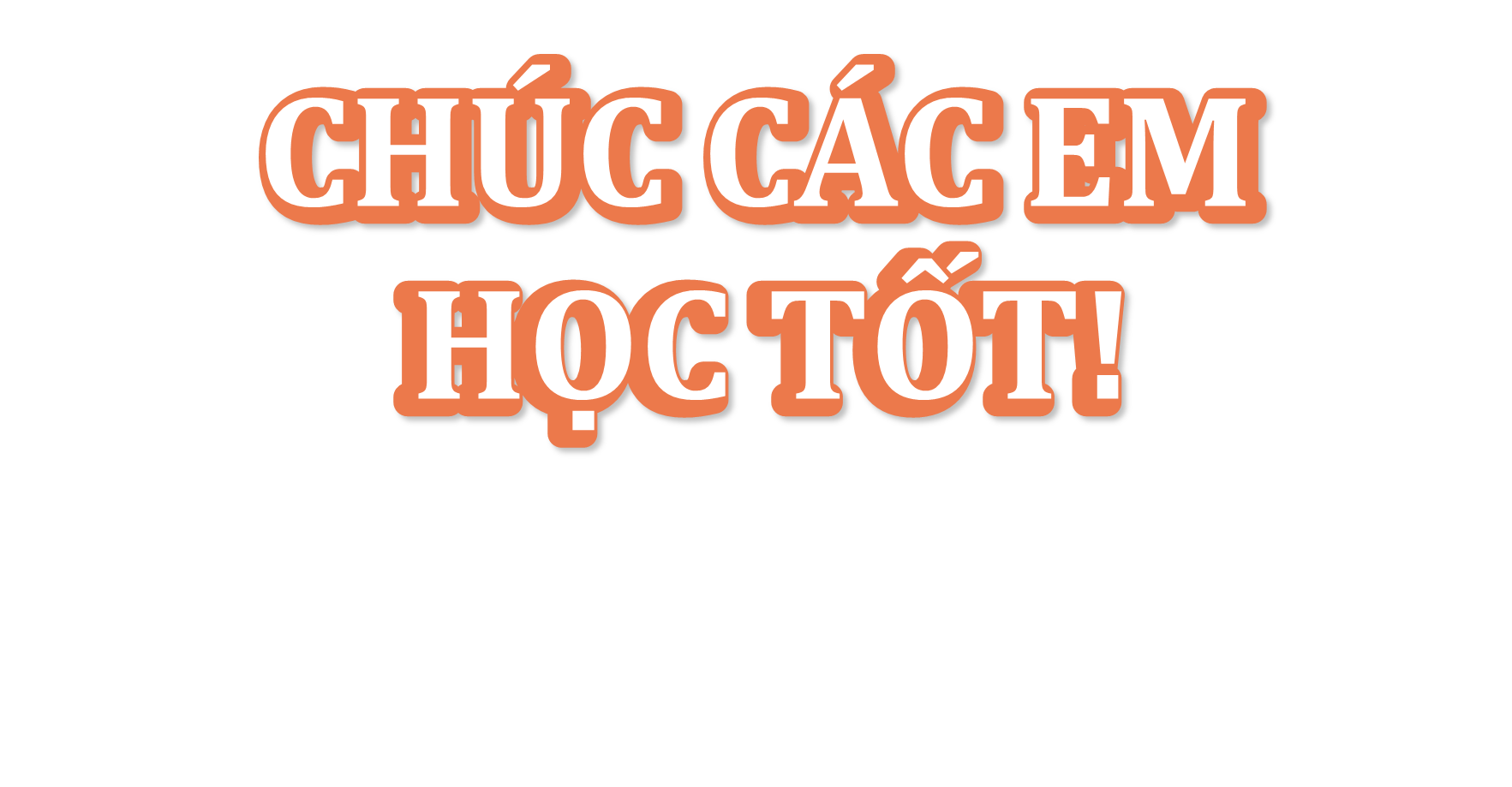 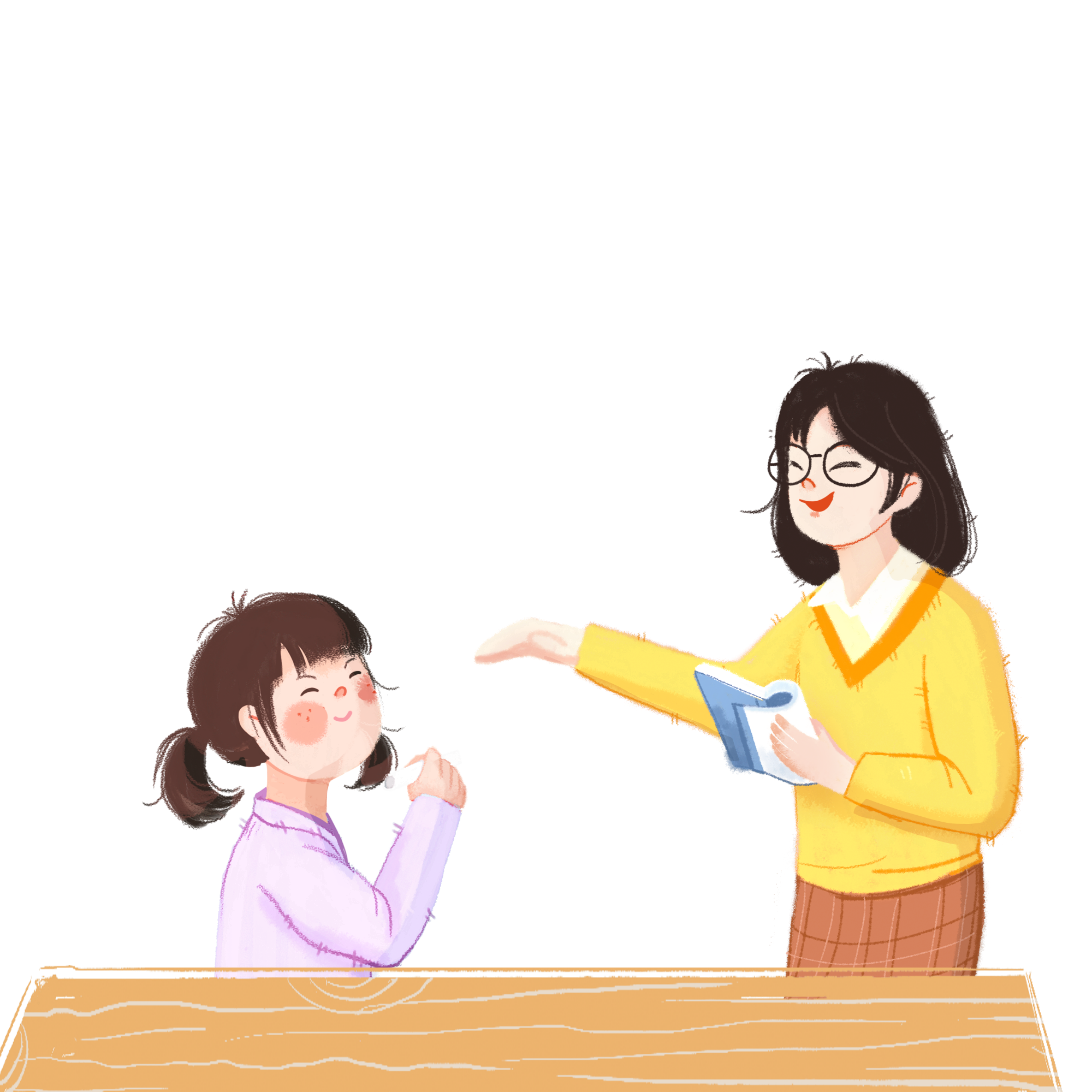 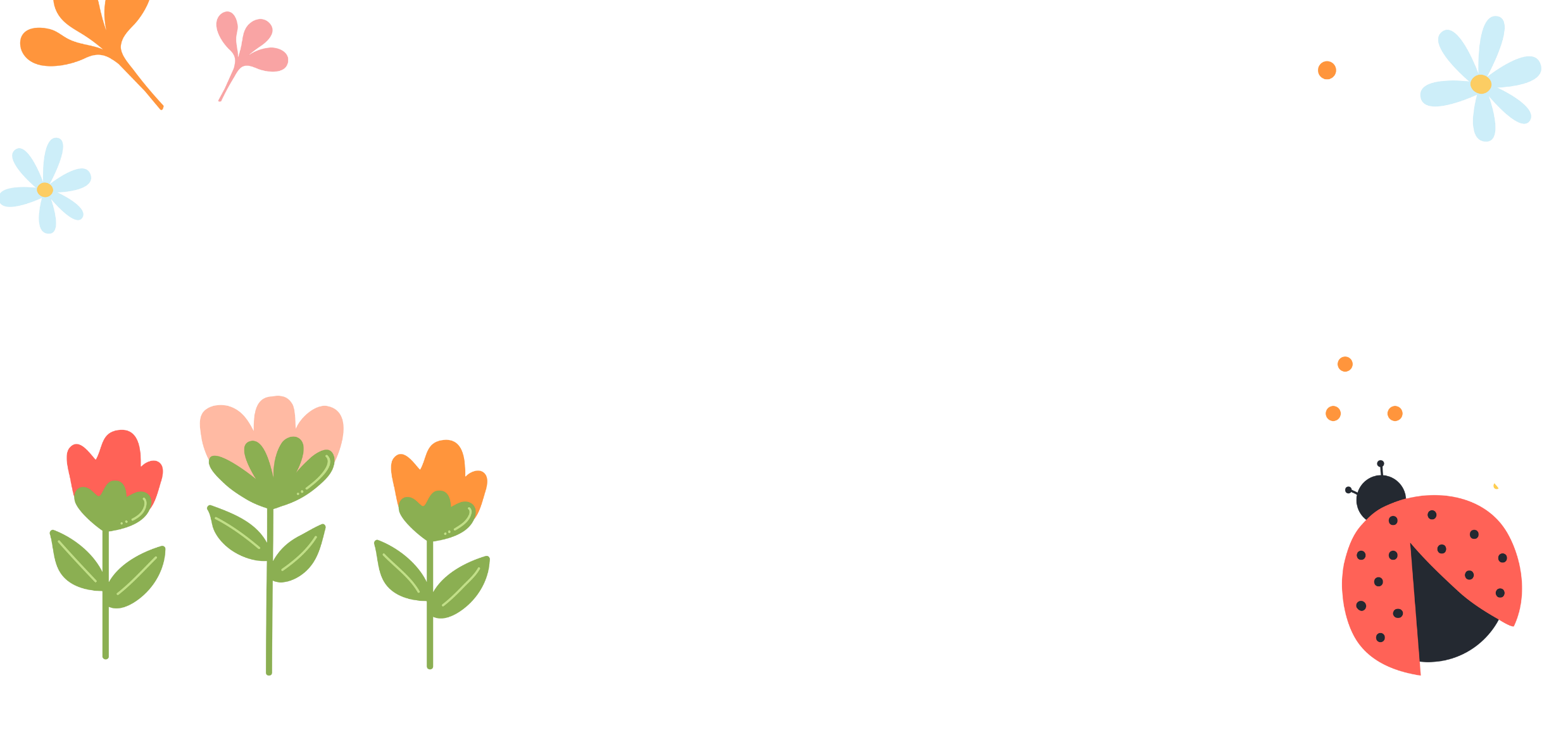 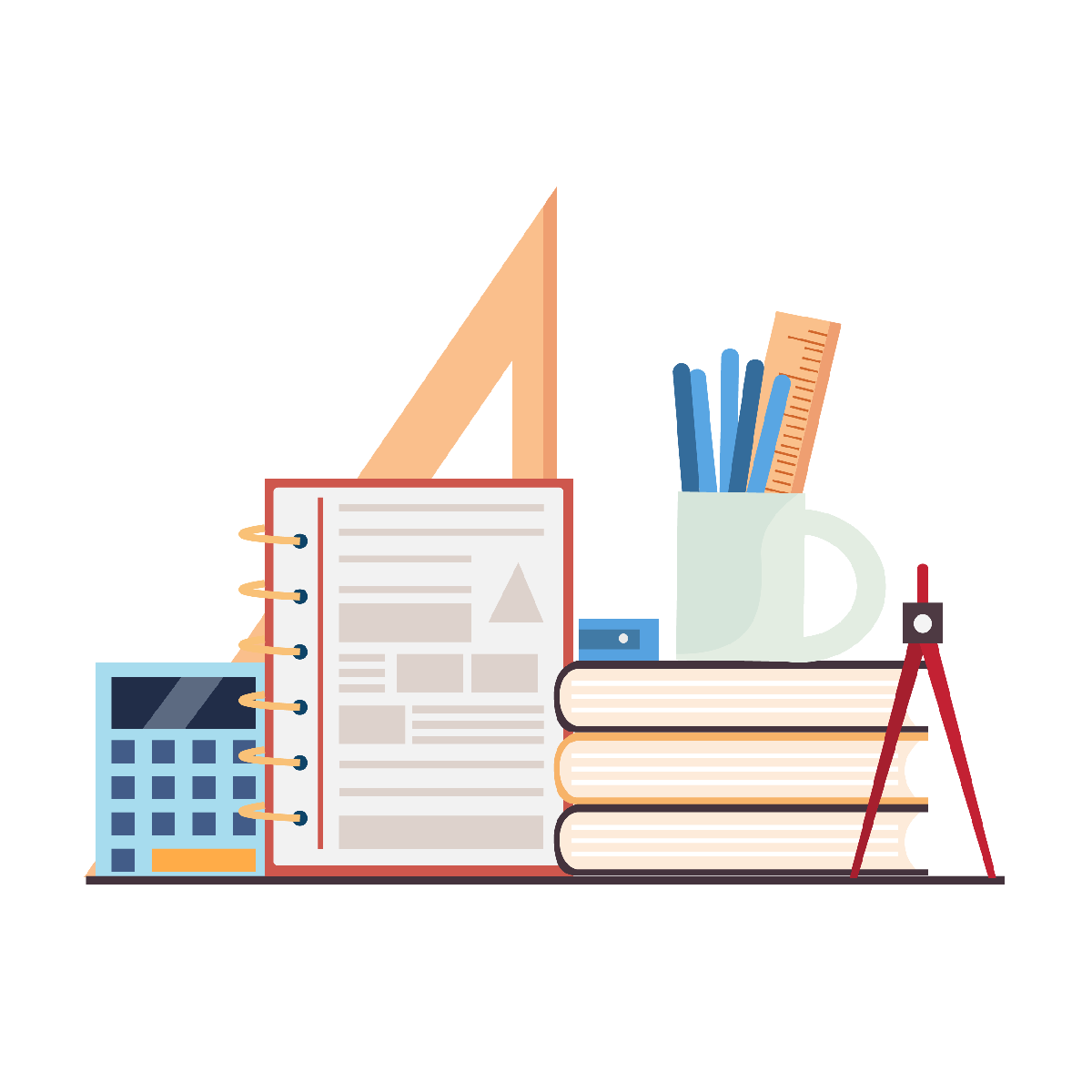 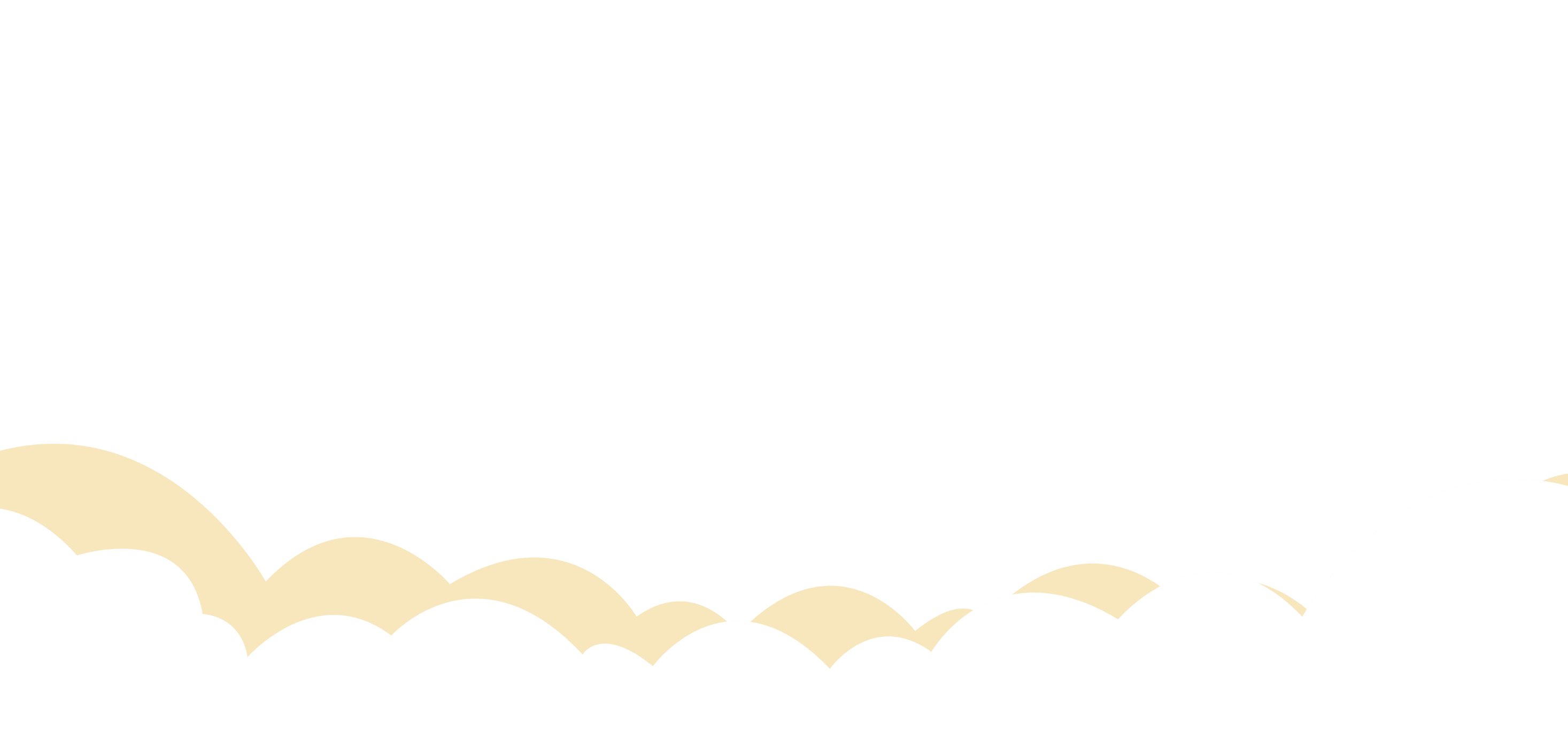 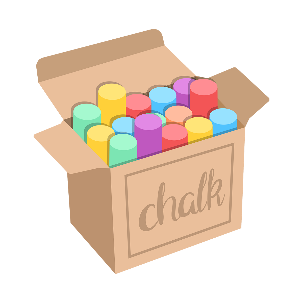